Electronics and System Integration for Large-Area Pico-second Photodetectors
Henry Frisch,  Enrico Fermi Institute, Univ. of Chicago
For Eric Oberla and  the LAPPD Collaboration
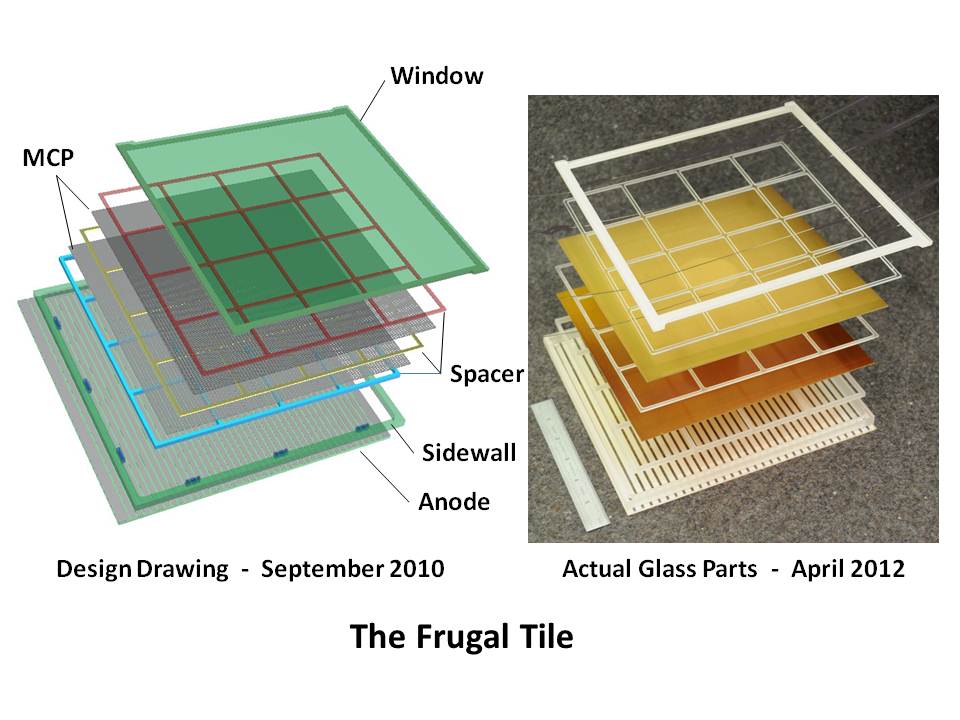 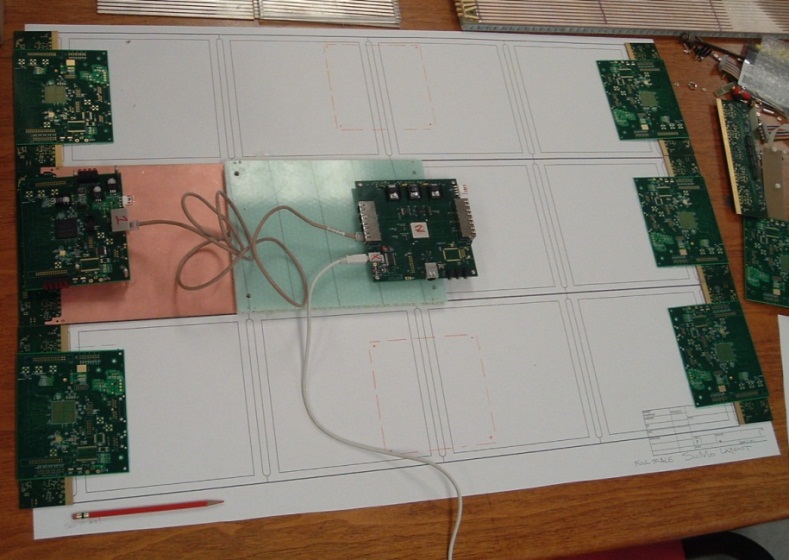 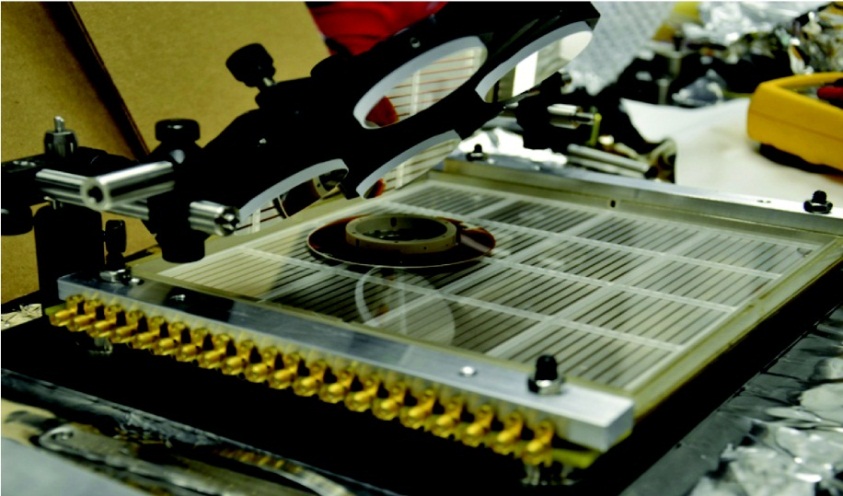 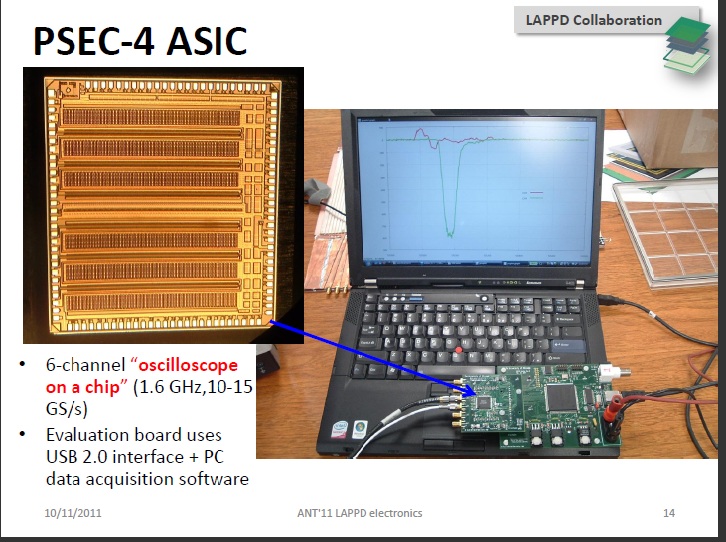 See also the talks by Andrey Elagin, Ossie Siegmund, and Junqi Xie
Outline
Motivation for fast-timing and large area (Need)
      (4 min) 
MCP Package as integrated HV DC electrical circuit; anode and waveform sampling as integrated  RF electrical circuit (4 min) 
Waveform sampling and Anode Details (6 min) 
 Outlook- challenges and Opportunities (1 min)
Acknowledgements- Eric Oberla for the opportunity to talk,  LAPPD collaborators,  Howard Nicholson and the DOE HEP, ANL Management, and the NSF.
5/17/2012
SORMA 2012  Oakland CA
2
Colliders:
Need: 1) identify the  quark content of charged particles
            2) vertex  photons
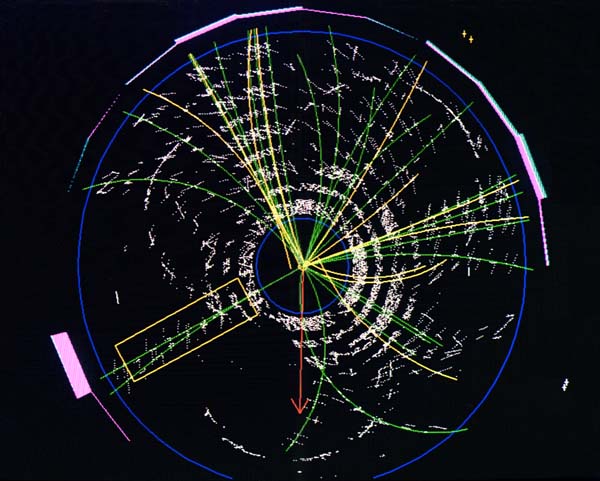 Theme: extract all  the information in each event (4-vectors)
Approach: measure the difference in arrival times of photons and charged particles which arrive a few psec later.
Light source is Cherenkov light in the window/radiator.
Benefit: Discoveries in signatures not possible now
(Note: conventional  TOF resolution is 100 psec -factor of 100 worse than our goal= 1” is 100 psec, so need a small scale-length).
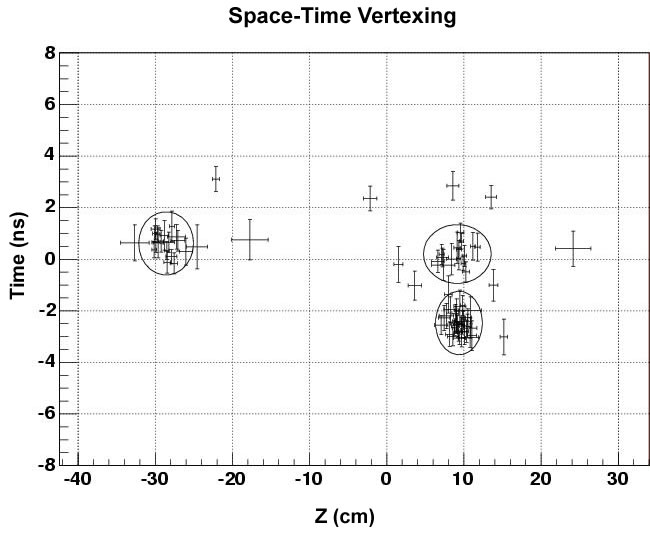 Example need- Higgs to gamma-gamma at the LHC - tie the photons to the correct  vertex, and more precisely reconstruct the mass of the pair
5/17/2012
SORMA 2012  Oakland CA
4
Neutrino Physics
Need: lower the cost  and extend the reach of large neutrino detectors
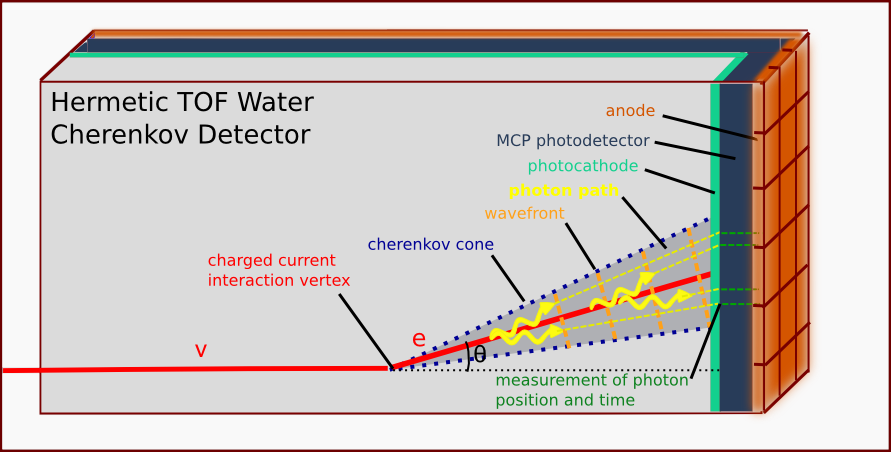 Approach: measure the arrival times and positions of photons and reconstruct  tracks  in water
Benefit: Factor of 5 less volume needed, cost.
Competition- large PMT’s, Liquid Argon
5/17/2012
SORMA 2012  Oakland CA
5
Can we build a photon TPC?
Work of Matt Wetstein  (Argonne,&Chicago) in his spare time (sic)
5/17/2012
SORMA 2012  Oakland CA
6
Medical Imaging (PET)
Need: 1) much lower dose rate 
            2) faster through-put
            3) real-time feedback (therapy as well as diagnosis)
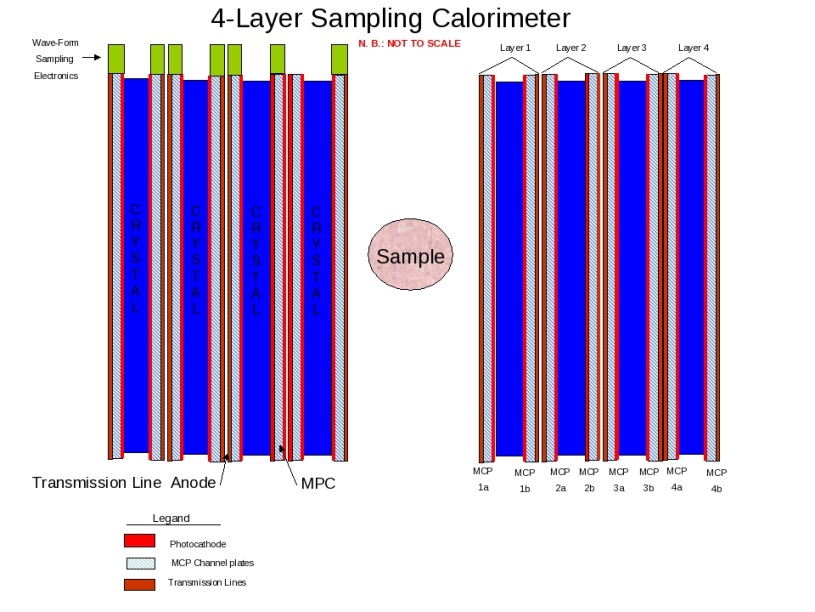 Approach:  precise Time-of-Flight, sampling, real-time adaptive algorithms in local distributed computing, use much larger fraction of events and information
Benefit: higher resolution, lower dose to patient, less tracer production and distribution,  new hadron therapy capabilities
Competition: Silicon PMT’s
5/17/2012
SORMA 2012  Oakland CA
7
Reconstructing the vertex space point: Simplest case- 2 hits (x,y) at wall
Detector Plane
E.g. for KOTO (Prof. Wah’s expt at JPARC)
Vertex (e.g. p0->gg)
Tv, Xv, Yv, Zv
T1, X1, Y1
Photon 1
Photon 2
One can reconstruct the vertex from the times and positions- 3D reconstruction
T2, X2, Y2
5/17/2012
SORMA 2012  Oakland CA
8
Cherenkov-sensitive Sampling Quasi- Digital  Calorimeters
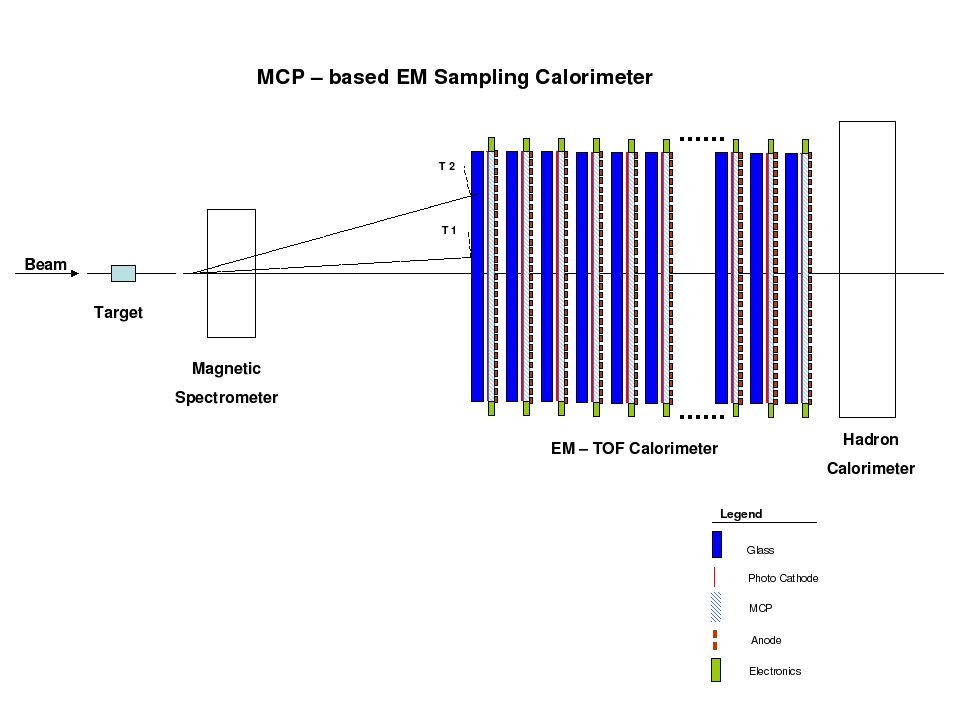 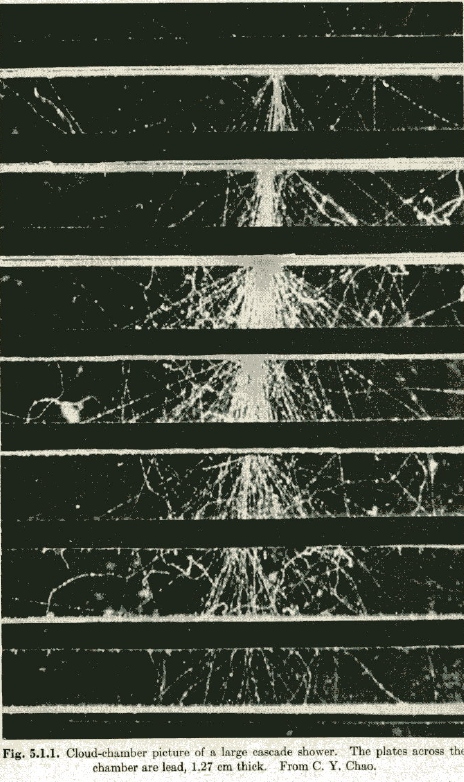 A picture of an em shower in a cloud-chamber with ½” Pb plates (Rossi, p215- from CY Chao)
A  `cartoon’ of a fixed target geometry such as for JPARC’s KL-> pizero nunubar (at UC, Yao Wah) or LHCb
5/17/2012
SORMA 2012  Oakland CA
9
Tile-Tray Integrated Design
Because this is an RF-based readout system, the geometry and packaging are an integral part of the electronic design
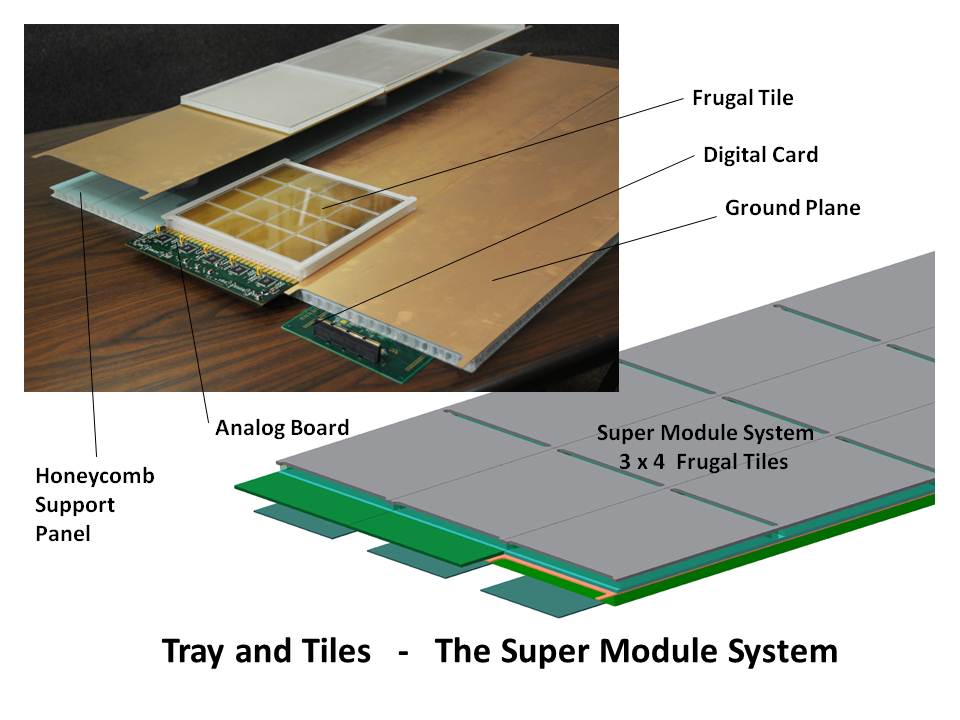 The design is modular, with 8”-square MCP  sealed vacuum tubes (`tiles’)  with internal strip-lines capacitively coupled to a ground plane (tray) that also holds the electronics.
5/17/2012
SORMA 2012  Oakland CA
10
The Half-Meter-Squared SuperModule
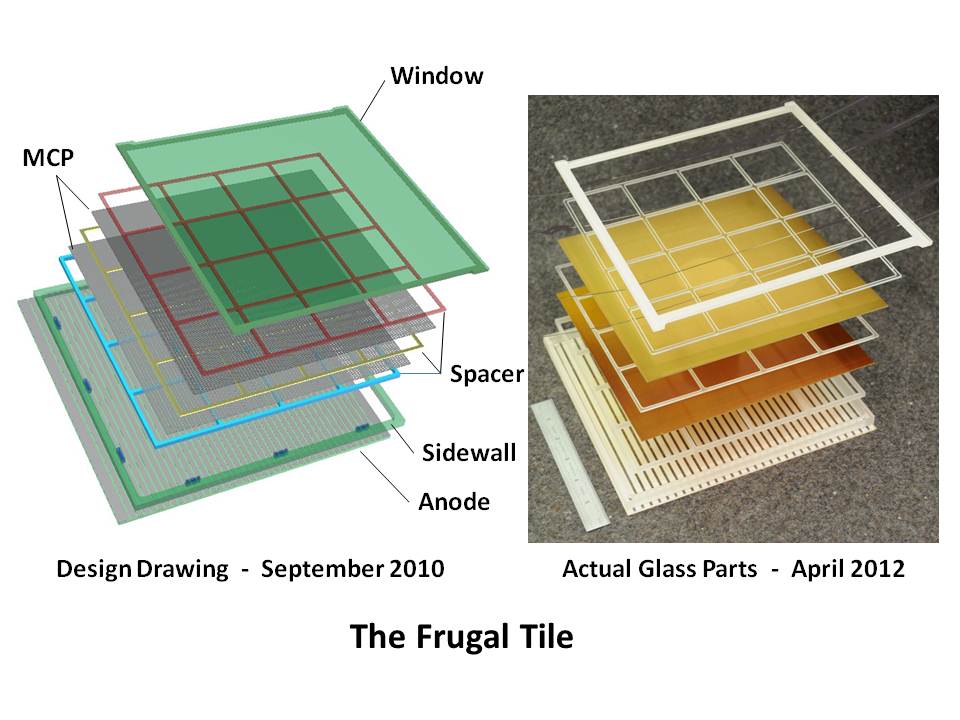 A `tile’ is a sealed vacuum-tube with cathode, 2 MCP’s, RF-strip anode, and internal voltage divider
HV string is made with ALD
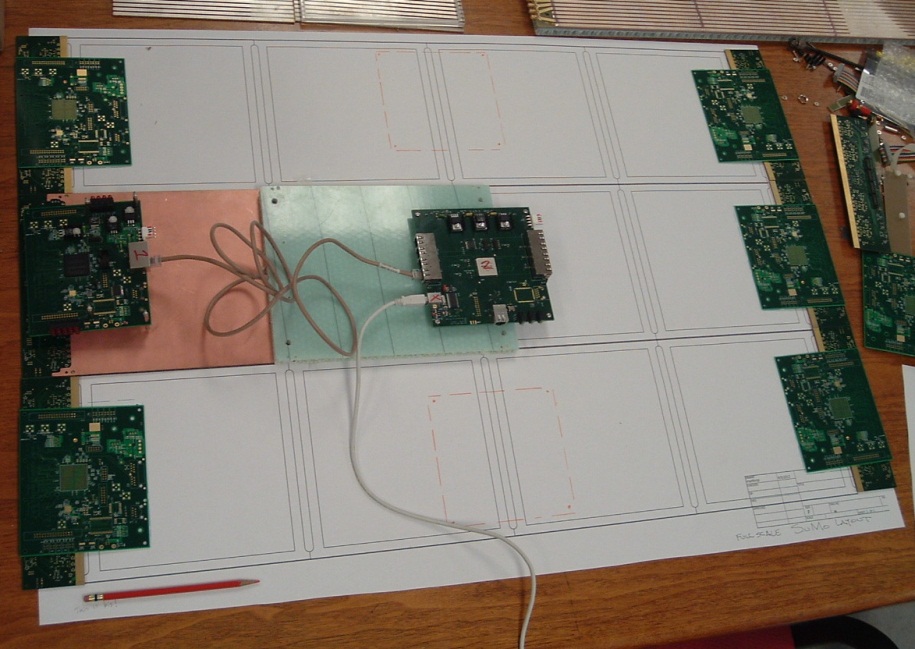 A `tray’ holds 12 tiles in 3 tile-rows
15 waveform sampling ASICS on each
end  of the tray digitize 90 strips
2 layers of local processing (Altera)
measure  extract charge, time, 
position, goodness-of-fit
How Does it Work?
Requires large-area,  gain > 107, low noise,  low-power, long life, 
(t)<10 psec, (x) < 1mm, and low large-area system cost
Realized that an MCP-PMT has all these but large-area, low-cost:
(since intrinsic time and space scales are set by the pore sizes- 2-20µ)
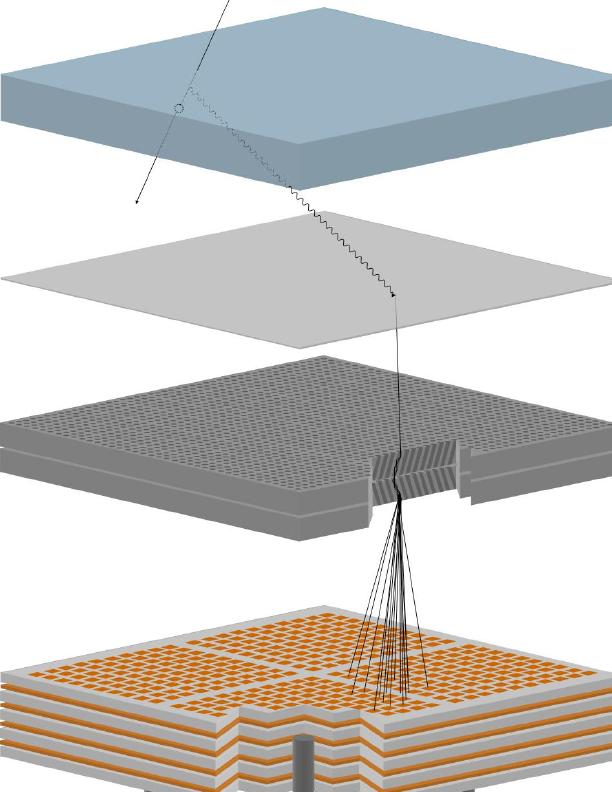 Incoming charged particle
window
Radiated Cherenkov photon
Photocathode on inside of window
Photo-electron
from cathode
Pair of micro-channel plates
Output pulse of 107 electrons
RF strip-line anode
SORMA 2012  Oakland CA
5/17/2012
12
Incom Micropore Substrate
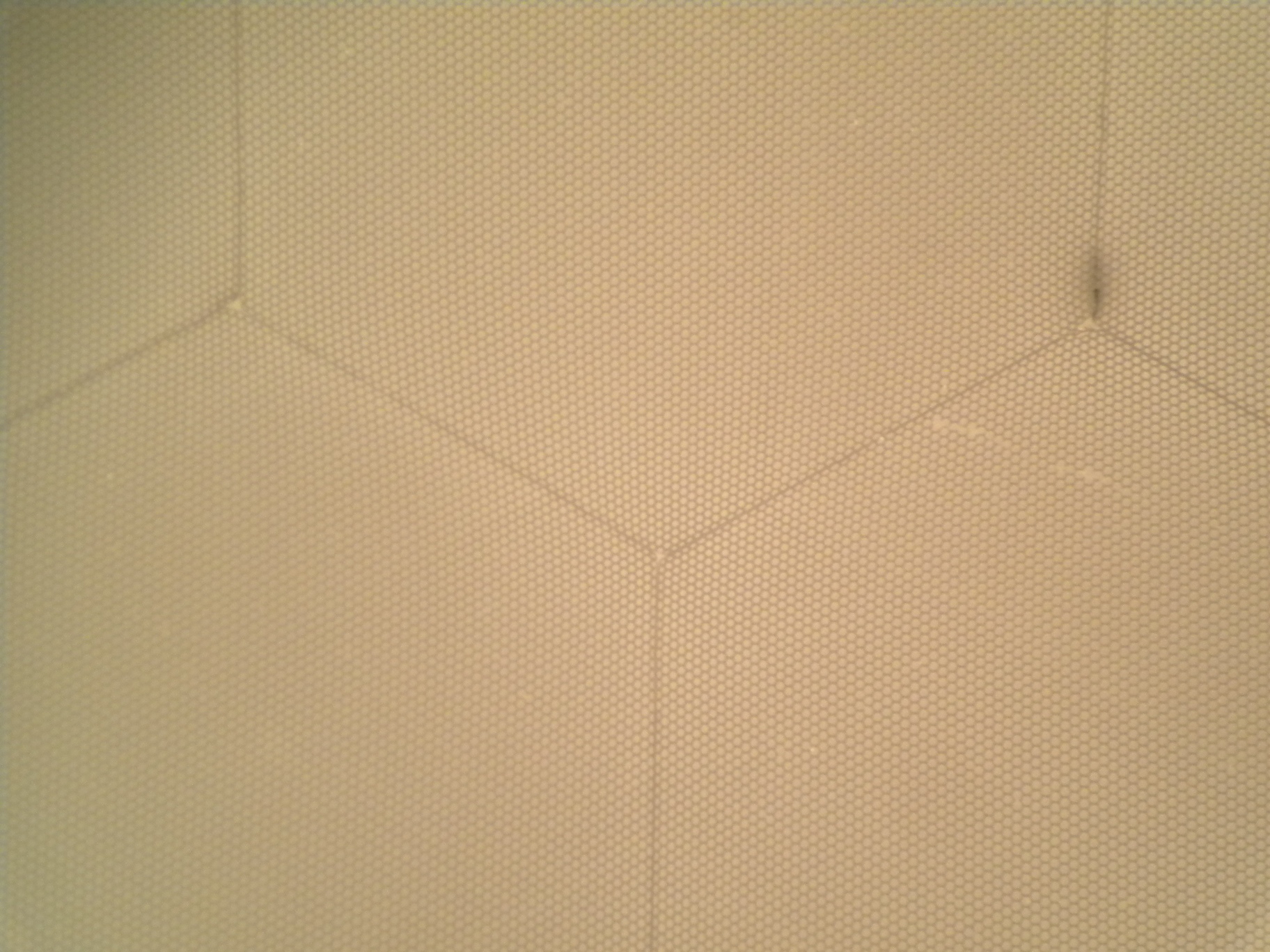 .075”
~150 20m pores
INCOM glass substrate
80 million 20-micron pores in an 8”-sq plate
65% open-area ratio; 1.2mm thick (L/D=60)
SORMA 2012  Oakland CA
5/17/2012
13
Incom.inc, Charlton Mass
Waveform Sample On Ends of Strips
Eric Oberla slide from ANT11
5/17/2012
Light11 Ringberg Castle
14
Extract time, charge, shape each end
Eric Oberla slide from ANT11
5/17/2012
Light11 Ringberg Castle
15
Extract time, position of pulseusing time from both ends
Eric Oberla slide from ANT11
5/17/2012
Light11 Ringberg Castle
16
SuperModule Mockup
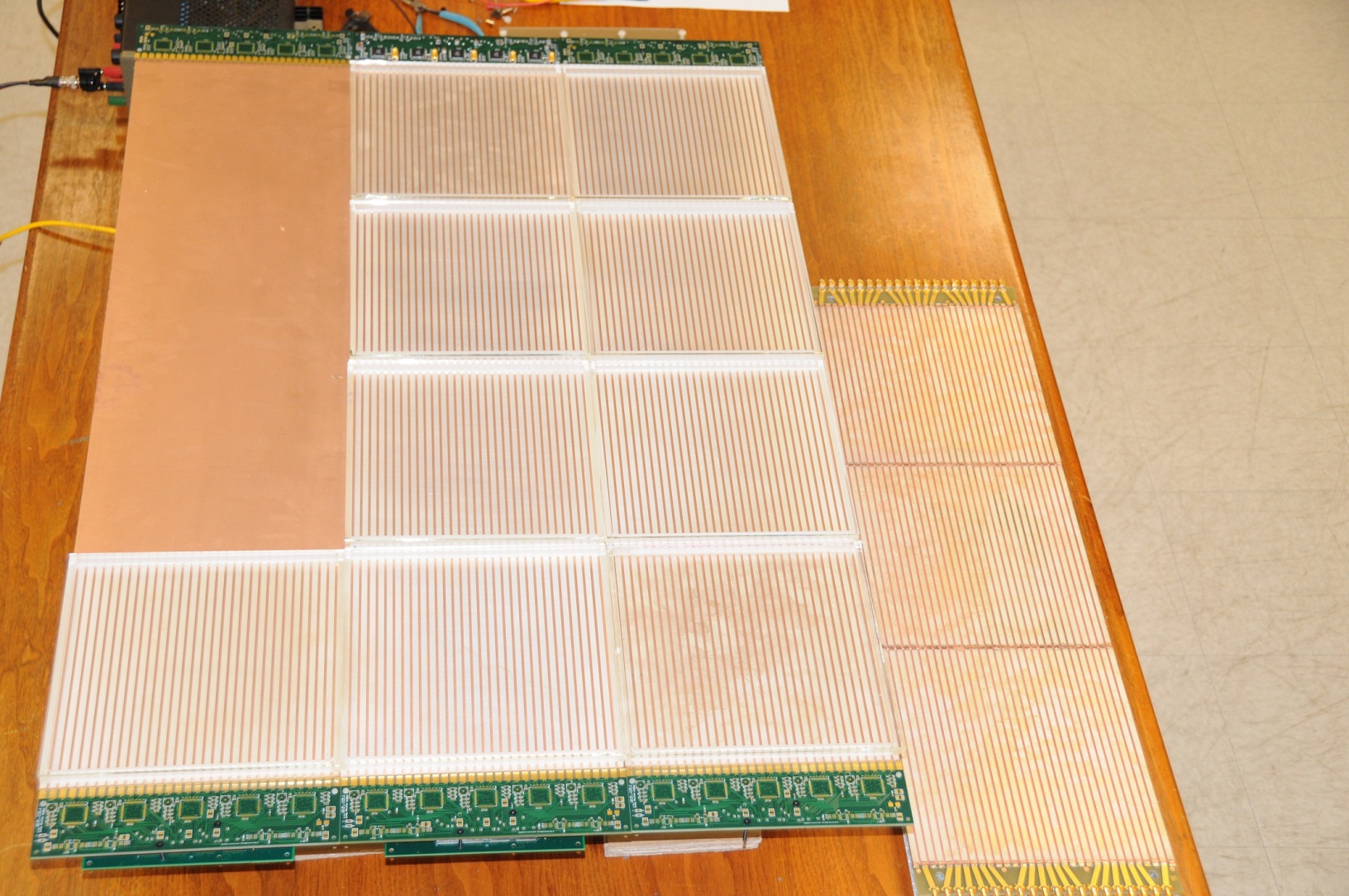 Real 8” glass tile package parts- anode, side-wall, window (sic)
 `Innards’ stack of 2 MCP’s +3 spacers+anode+window under test 
Have read out through from AC card through full DAQ chain to PC
5/17/2012
SORMA 2012  Oakland CA
17
Developing and Testing the Electronics, Anodes, and DAQ
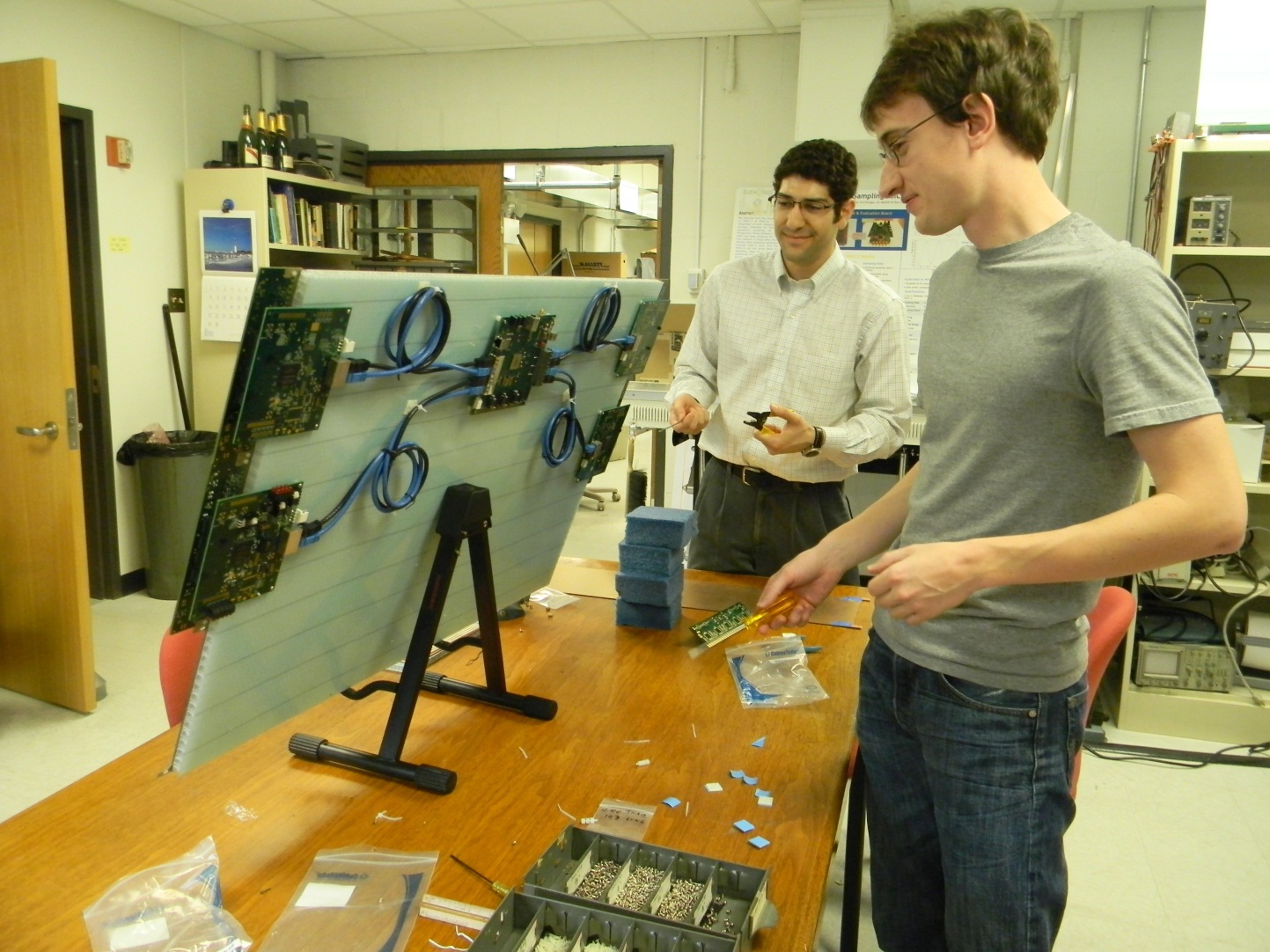 Eric Oberla (grad student) and Craig Harabedian (engineer) working on the Tray layout and cabling
5/17/2012
SORMA 2012  Oakland CA
18
Digital Cards and Central Card
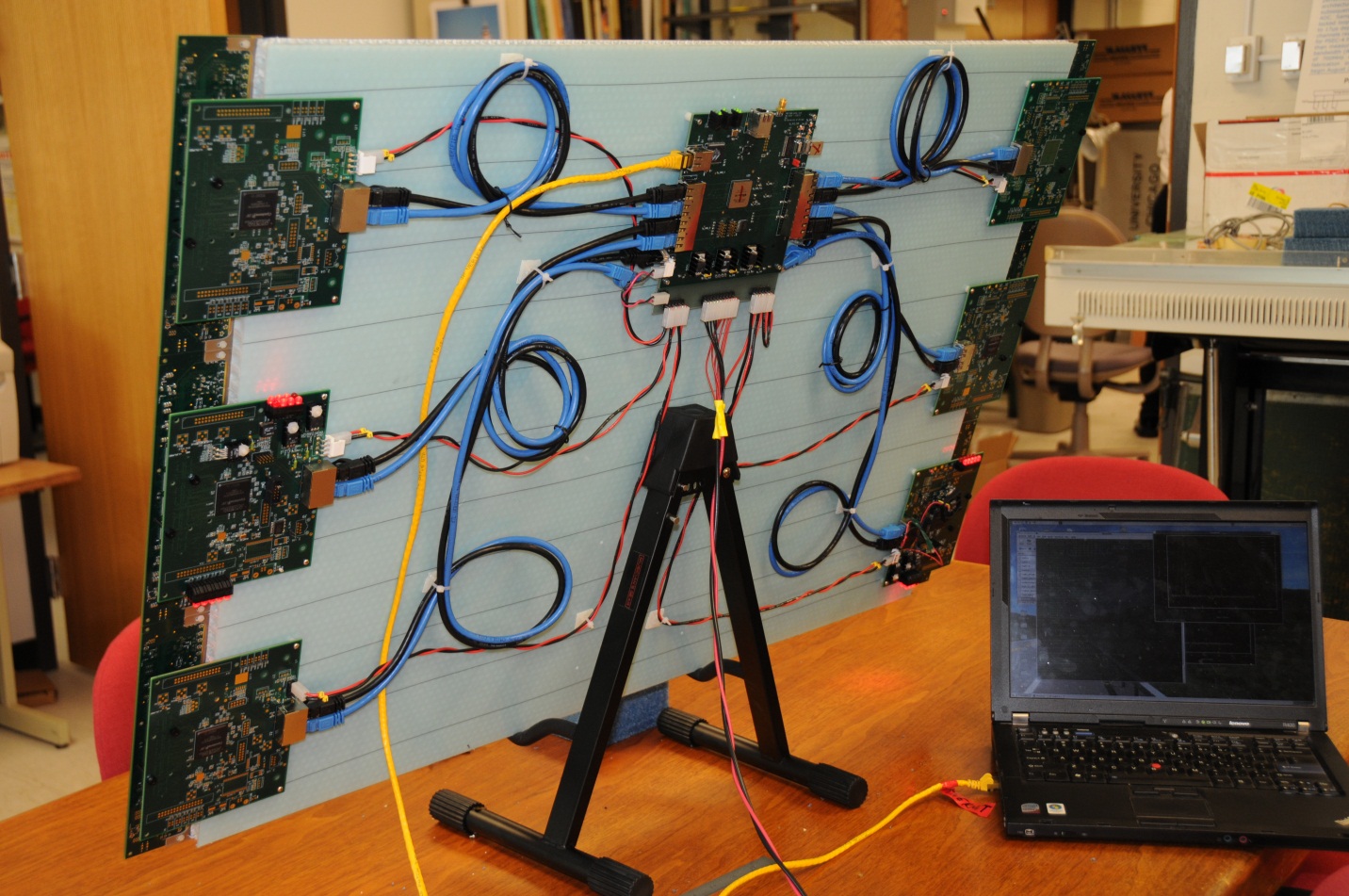 Present readout to PC and Nvidia GPU is via USB;
Ethernet hardware is on boards- later
5/17/2012
SORMA 2012  Oakland CA
19
Analog Card to Digital Card
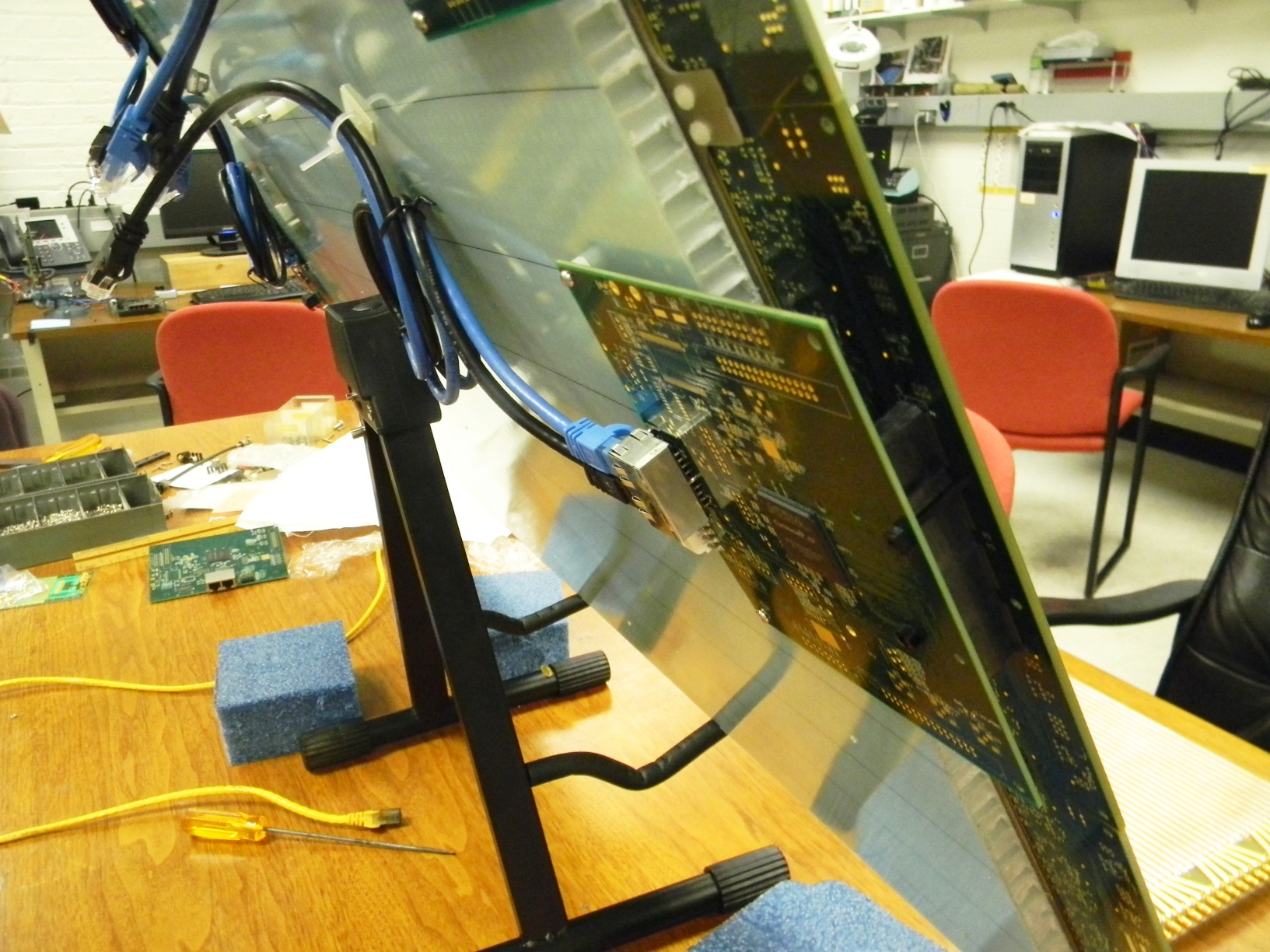 Can be direct connection (shown) or cable
5/17/2012
SORMA 2012  Oakland CA
20
Anode Testing for ABW, Crosstalk,..
Herve’ Grabas, Razib Obaid, Dave McGinnis
Network Analyzer                                Tile Anode
5/17/2012
Light11 Ringberg Castle
21
Anode Testing for ABW, Crosstalk,..
ABW
Crosstalk
Razib Obaid
5/17/2012
SORMA 2012  Oakland CA
22
Simulation of Resolution vs abw
Jean-Francois Genat (NIM)
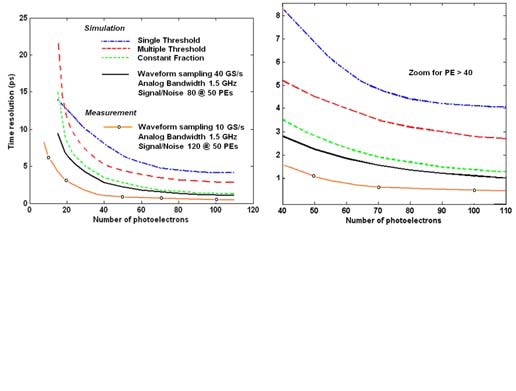 1 ps
This  (brown) line
This (brown) line
Brown line: 10 Gs/sec (we’ve done >15); 
1.5 GHz abw ( we’ve done 1.6); S/N 120  (N=0.75mv, S is app specific)
5/17/2012
Light11 Ringberg Castle
23
The PSEC4 Waveform Sampling ASIC
PSEC4: Eric Oberla and Herve Grabas; and friends…
Eric Oberla, ANT11
5/17/2012
SORMA 2012  Oakland CA
24
PSEC-4 ASIC
LAPPD Collaboration
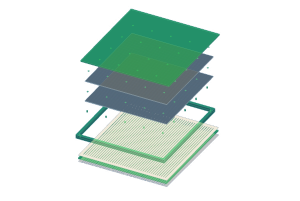 Eric Oberla, ANT11
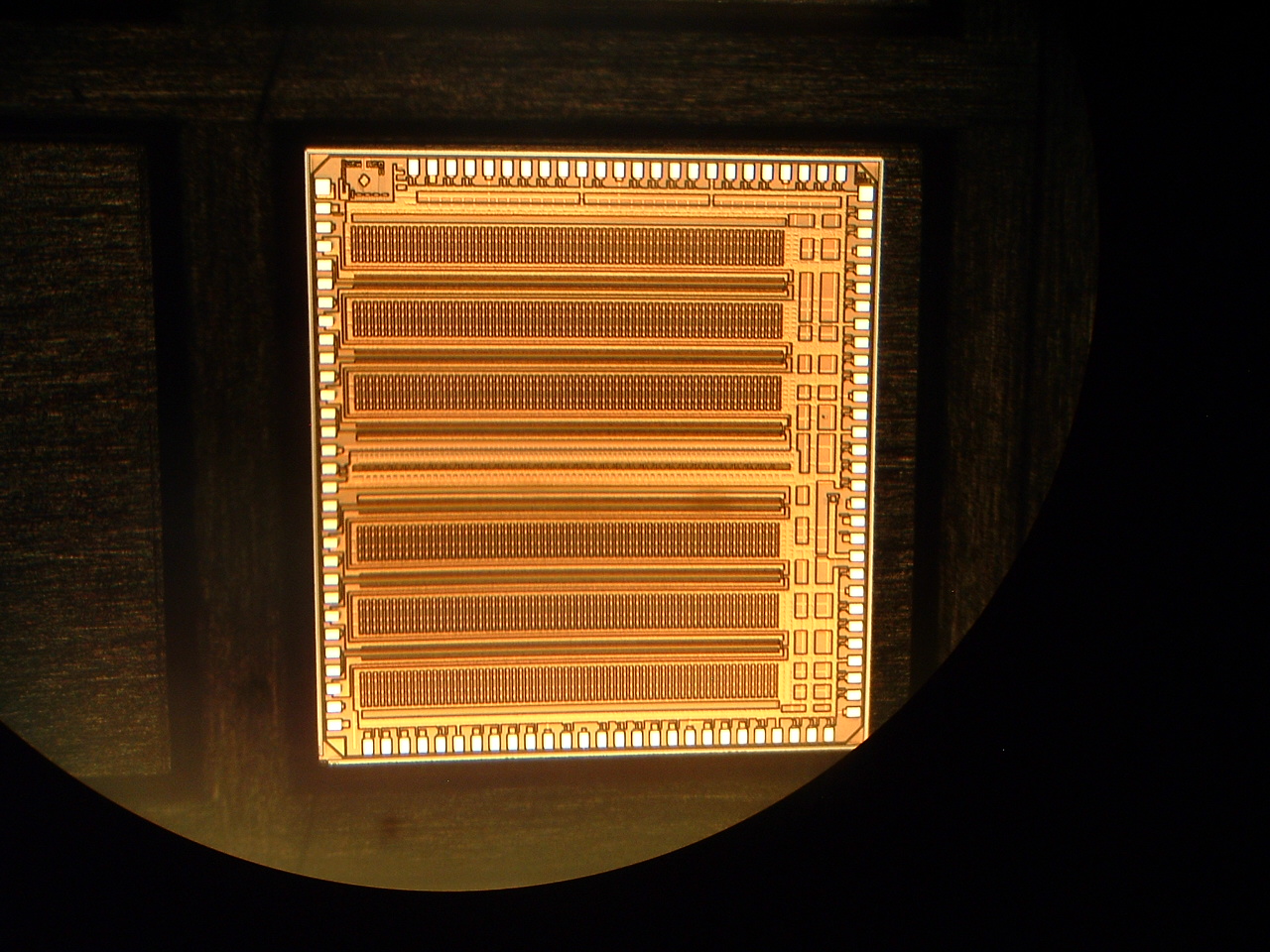 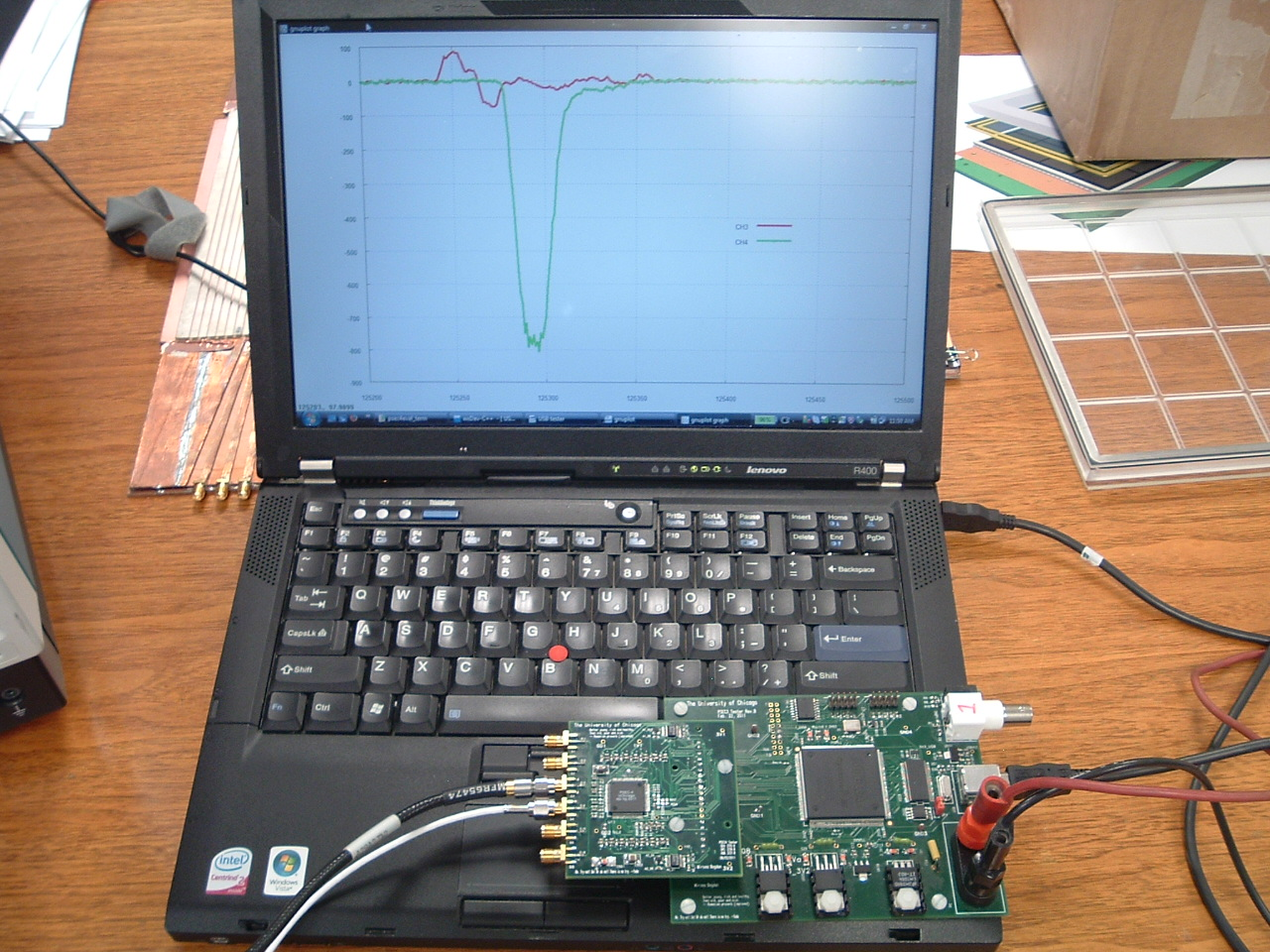 6-channel “oscilloscope on a chip” (1.6 GHz,10-15 GS/s)
Evaluation board uses USB 2.0 interface + PC data acquisition software
5/17/2012
SORMA 2012  Oakland CA
25
6-channel `Scope-on-a-chip’
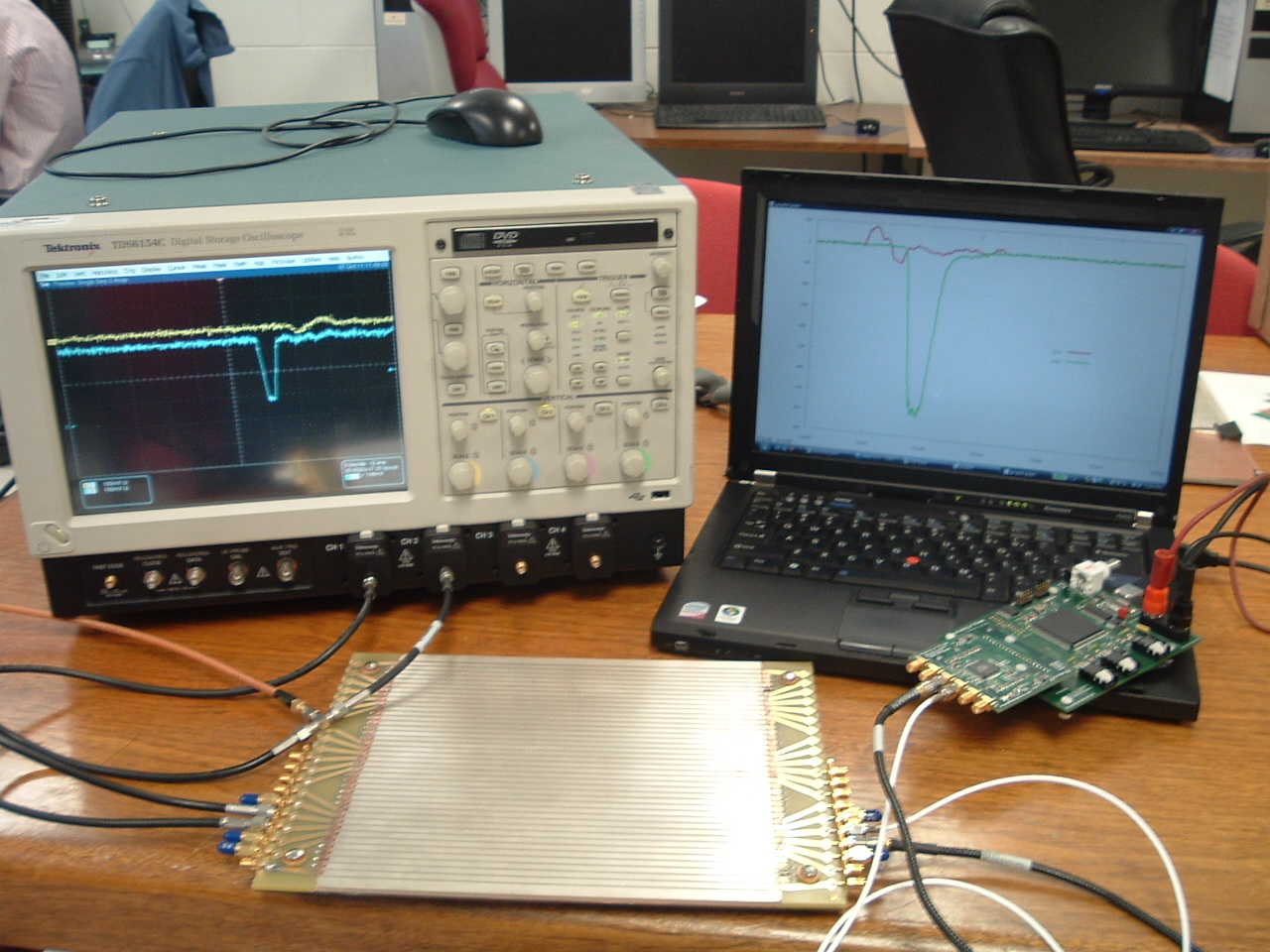 Designed by Eric Oberla (UC grad student)
working in EDG
with EDG tools
and zeitgeist
Real digitized traces from anode
20 GS/scope
4-channels (142K$)
17 GS/PSEC-4 chip
6-channels ($130 ?!)
5/17/2012
SORMA 2012  Oakland CA
26
PSEC-4 Performance
Eric Oberla, ANT11
Digitized Waveforms
Input: 800MHz, 300 mVpp sine
Sampling rate : 10 GSa/s
Sampling rate : 13.3 GSa/s
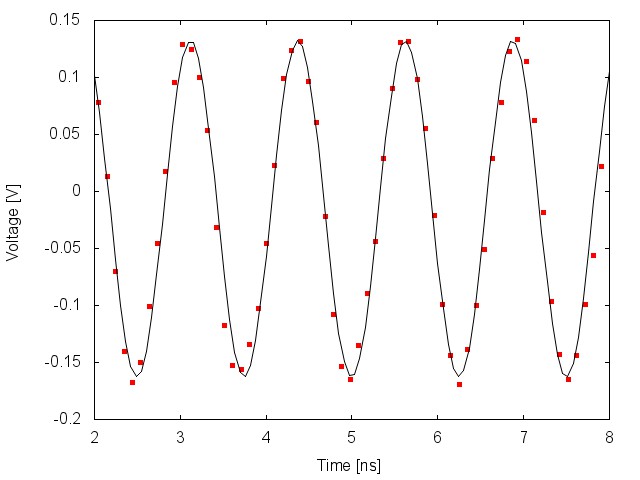 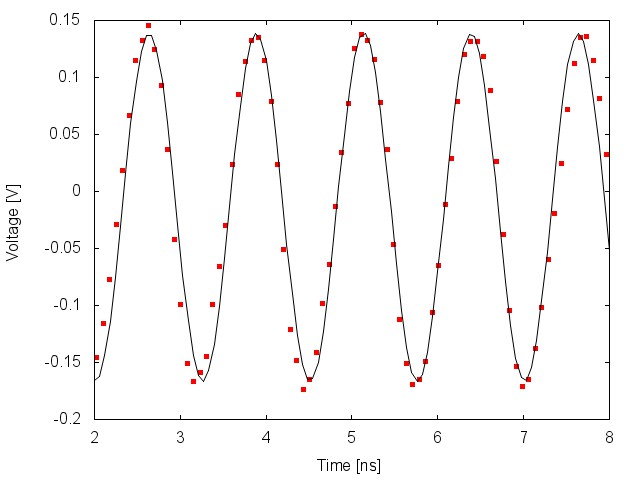 Only simple pedestal correction to data
As the sampling rate-to-input frequency ratio decreases, the need for time-base calibration becomes more apparent (depending on necessary timing resolution)
10/11/2011
ANT'11 LAPPD electronics
27
Digitization Analog Bandwith
Eric Oberla, ANT11
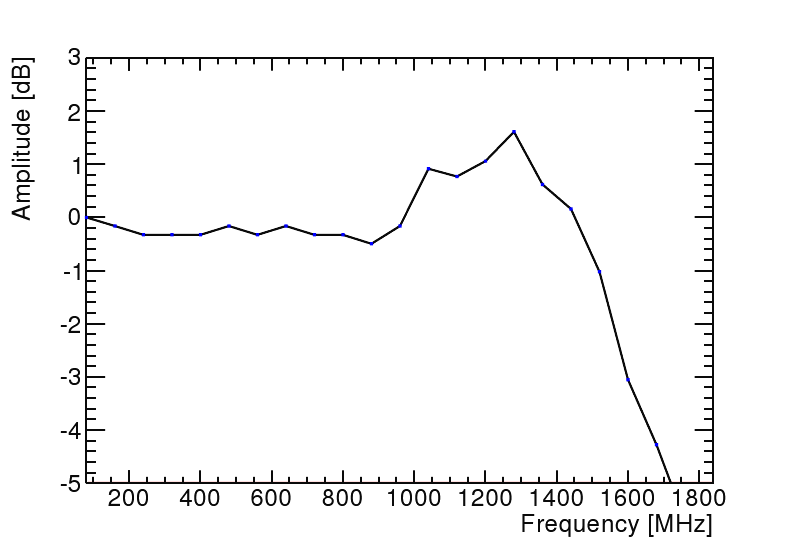 ABW~1.6GHz
3 db loss
PSEC4: Eric Oberla and Herve Grabas+ friends…
5/17/2012
Light11 Ringberg Castle
28
Noise (unshielded)
PSEC4: Eric Oberla and Herve Grabas+ friends…
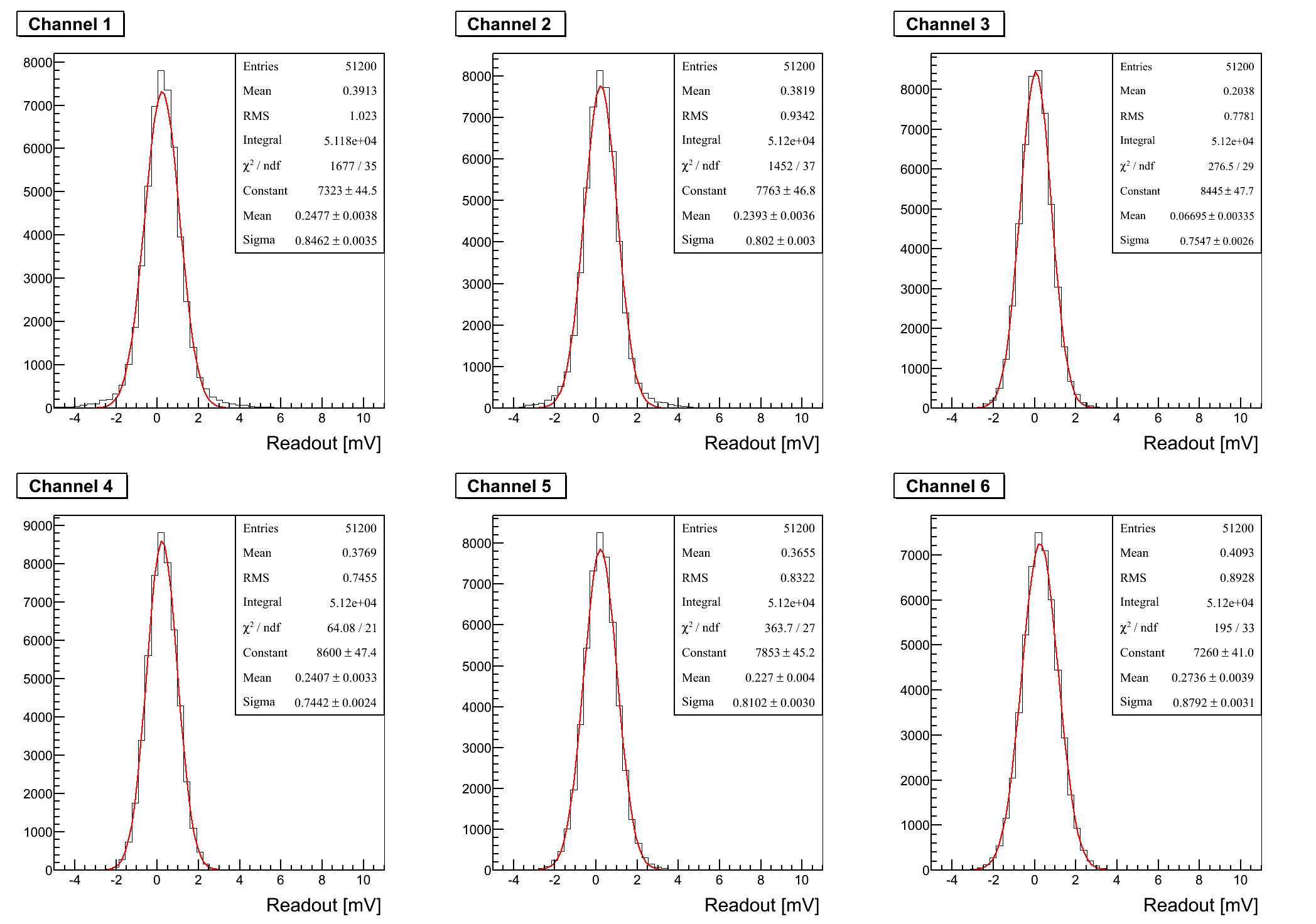 RMS=755 microvolts
Full-Scale ~1.2 volts (expect S/N>=100, conservatively)
Eric Oberla, ANT11
5/17/2012
Light11 Ringberg Castle
29
Opportunities:Can we go deep sub-picosec?: the Ritt Parameterization (agrees with JF MC)
Stefan Ritt slide, doctored
100 femtosec
S/N, fZ: DONE
abw: NOT YET
5/17/2012
SORMA 2012  Oakland CA
30
Challenges
Photocathode- vacuum transfer (vs not)
Top seal- indium (vs frit, other, metal for neutrons)
Getter, long-time vacuum (6.4 m2/plate)
Commercialization (risk abatement=$$)
Talent- esp. career paths for young ones (anything that takes more than 3 yrs is a major problem)
Identifying the first adopters
Continued funding
5/17/2012
SORMA 2012  Oakland CA
31
More Information on LAPPD:
Main Page: http://psec.uchicago.edu     (has the links to the Library and Blogs)
Library: Workshops, Godparent Reviews, Image Library, Document Library, Links to MCP, Photocathode, Materials Literature, etc.;
Blog: Our log-book- open to all (say yes to certificate Cerberus, etc.)- can keep track of us (at least several companies do);
SORMA 2012  Oakland CA
5/17/2012
32
The End
SORMA 2012  Oakland CA
5/17/2012
33
Backup slides
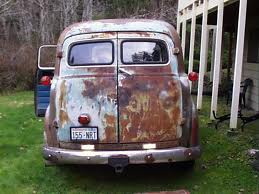 5/17/2012
SORMA 2012  Oakland CA
34
Parallel Efforts on Specific Applications
Non-proliferation
LLNL,ANL,UC
Mass Spec
Andy Davis, Mike Pellin, Eric Oberla
Neutrinos
(Matt, Mayly, Bob, John, ..; Zelimir)
PET
(UC/BSD, UCB, Lyon)
Collider
(UC, ANL,Saclay.
K->pnn
JPARC
.
Explicit strategy for  staying on task-
Multiple parallel cooperative efforts
LAPD Detector Development
Muon Cooling
Muons,Inc
(SBIR)
ANL,Arradiance,Chicago,Fermilab, Hawaii,Muons,Inc,SLAC,SSL/UCB, UIUC, Wash.  U
Drawing Not To Scale (!)
All these need work- naturally tend to lag the reality of the detector development
5/17/2012
SORMA 2012  Oakland CA
35
The unexplained structure of basic building blocks-e.g. quarks
The up and down quarks are light (few MeV), but one can trace the others by measuring the mass of the particles containing them. Different models of the forces and symmetries predict different processes that are distinguishable by identifying the quarks. Hence my own interest.
Q=2/3
M~2  MeV
M=1750 MeV
M=175,000 MeV
M=300 MeV
M=4,500 MeV
Q=-1/3
M~2  MeV
36
5/17/2012
SORMA 2012  Oakland CA
Nico Berry (nicoberry.com)
ALD &Integration tests at ANL
Argonne Atomic Layer Deposition  and Test Facilities
In situ measurements of R (Anil)
Femto-second laser time/position measurements (Matt, Bernhard, Razib, Sasha)
33 mm development program
8” anode injection measurements
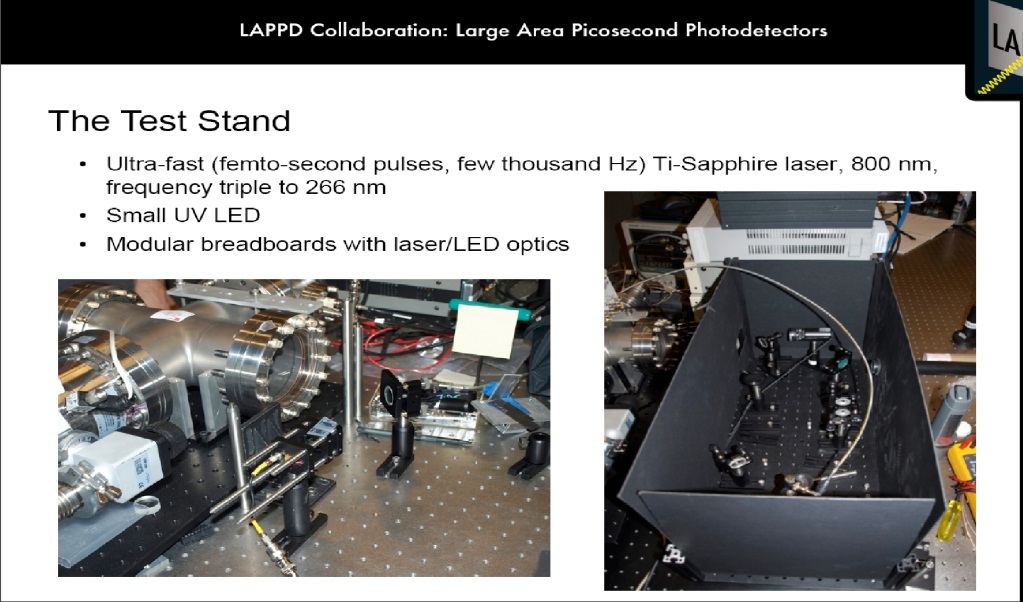 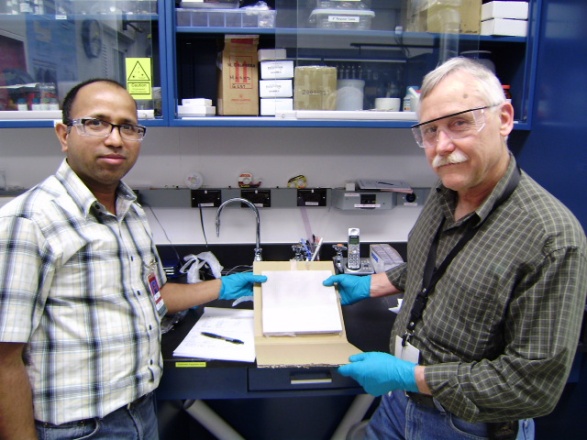 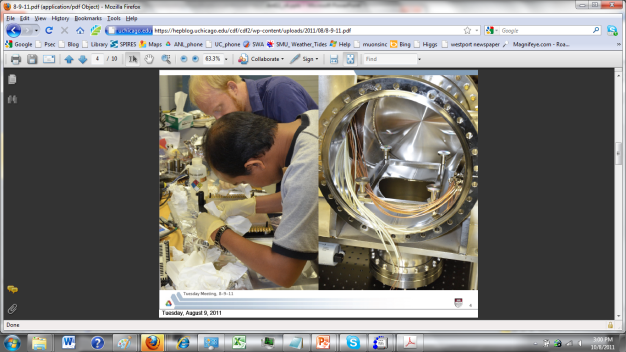 Anil Mani and Bob Wagner
37Razib Obaid  and Matt Wetstein
5/17/2012
Light11 Ringberg Castle
Daniel Boone
Proposal (LDRD) to build a little proto-type to test photon-TPC ideas and as a simulation testbed
`Book-on-end’ geometry- long, higher than wide
Close to 100% coverage so bigger Fid/Tot volume
Dx, Dy << 1 cm
Dt < 100 psec
Magnetic field in volume
Idea: to reconstruct vertices, tracks, events as in a TPC (or, as in LiA).
caps
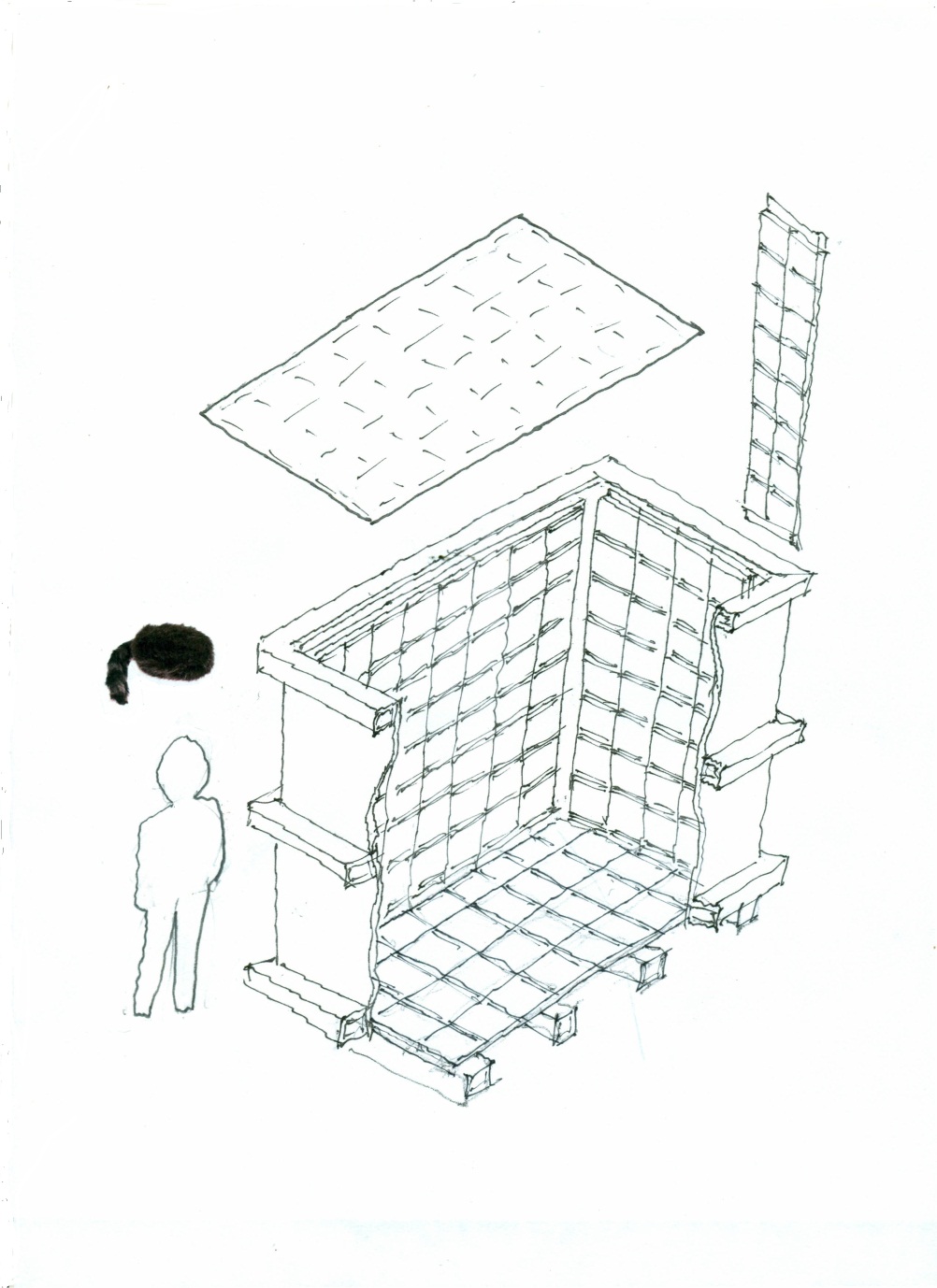 2 m
n
2 m
1 m
5/17/2012
SORMA 2012  Oakland CA
38
Simplifying MCP Construction
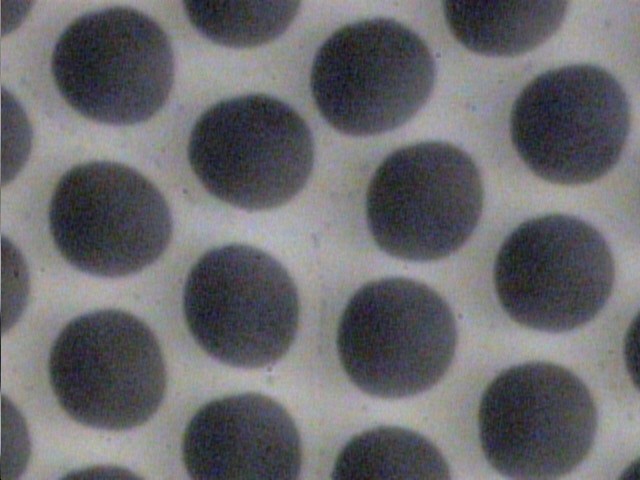 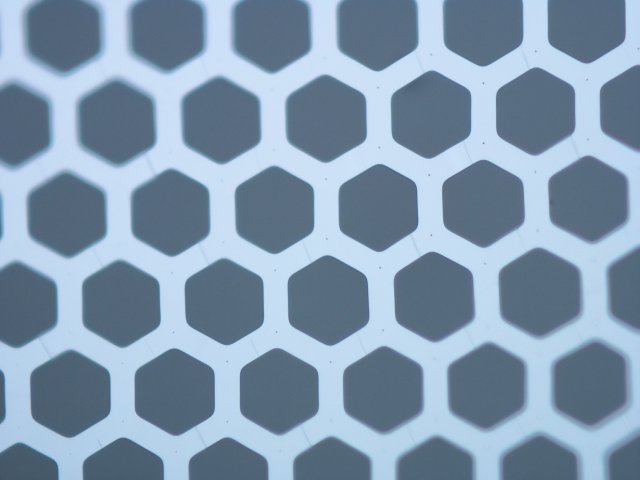 Conventional Pb-glass MCP

OLD
Incom Glass Substrate

NEW
Chemically produced and treated  Pb-glass does 3-functions:
Provide pores
Resistive layer supplies electric field in the pore
Pb-oxide layer provides secondary electron emission
Separate the three functions:
Hard glass substrate provides pores;
Tuned Resistive Layer (ALD) provides current for electric field (possible NTC?);
Specific Emitting layer provides SEE
5/17/2012
SORMA 2012  Oakland CA
39
MCP and  Photocathode Testing
Testing Group: Bernhard Adams, Matthieu Cholet, and Matt Wetstein at the APS, Ossy Siegmund’s group at SSL
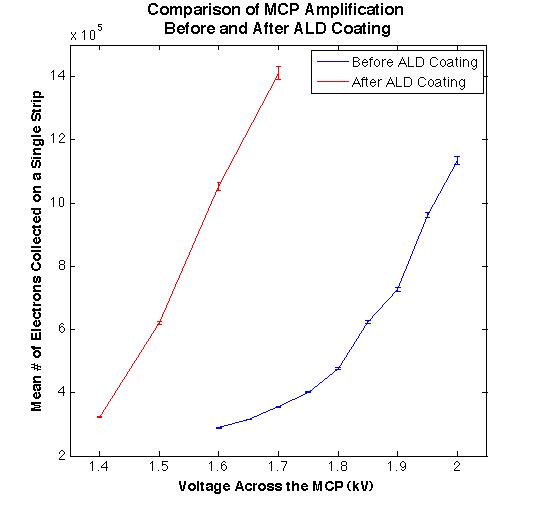 N. B.!
LAPPD Preliminary
(very)
First measurements of gain in an ALD SEE layer at the APS laser test setup (Bernhard Adams, Matthieu Cholet, and Matt Wetstein)
5/17/2012
SORMA 2012  Oakland CA
40
Psec Large-area Micro-Channel Plate Panel (MCPP)- LDRD proposal to ANL (with Mike Pellin/MSD)
N.B.- this is a `cartoon’- working on workable designs-join us…
Front Window and Radiator
Photocathode
Pump Gap
Low Emissivity Material
High Emissivity Material
`Normal’ MCP pore material
Gold Anode
50 Ohm Transmission Line
Rogers PC Card
Capacitive Pickup to Sampling Readout
KL to pizero nu-nubar
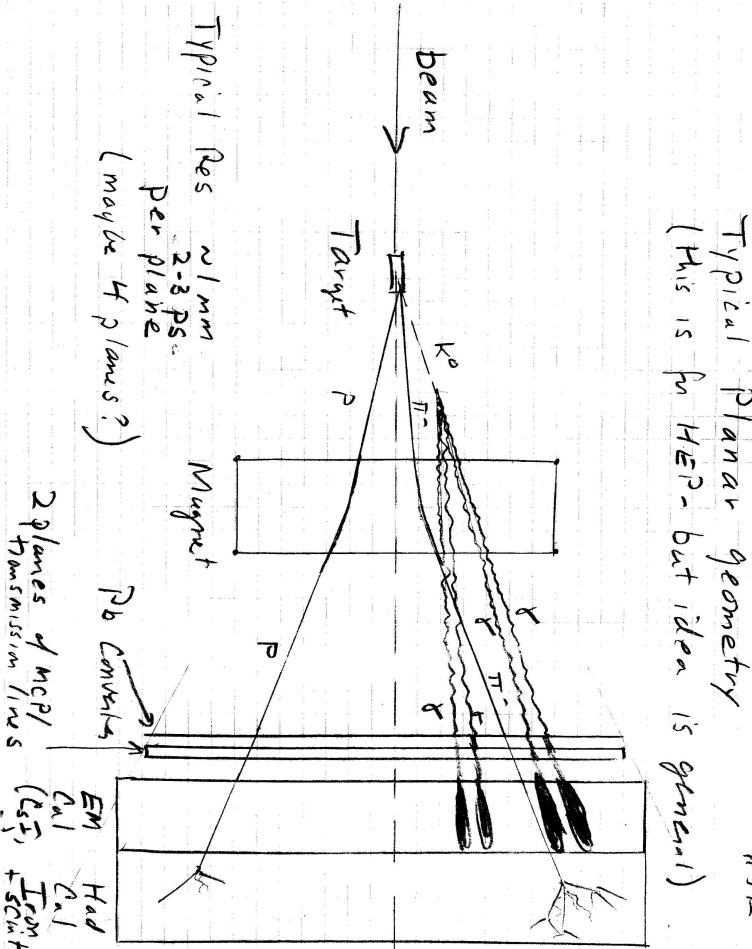 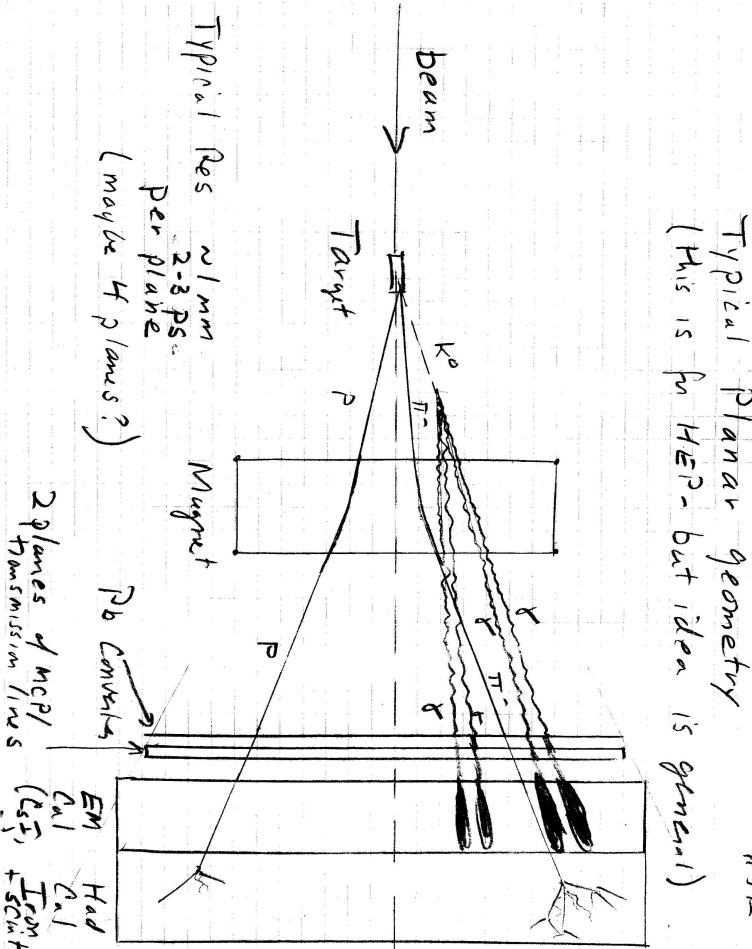 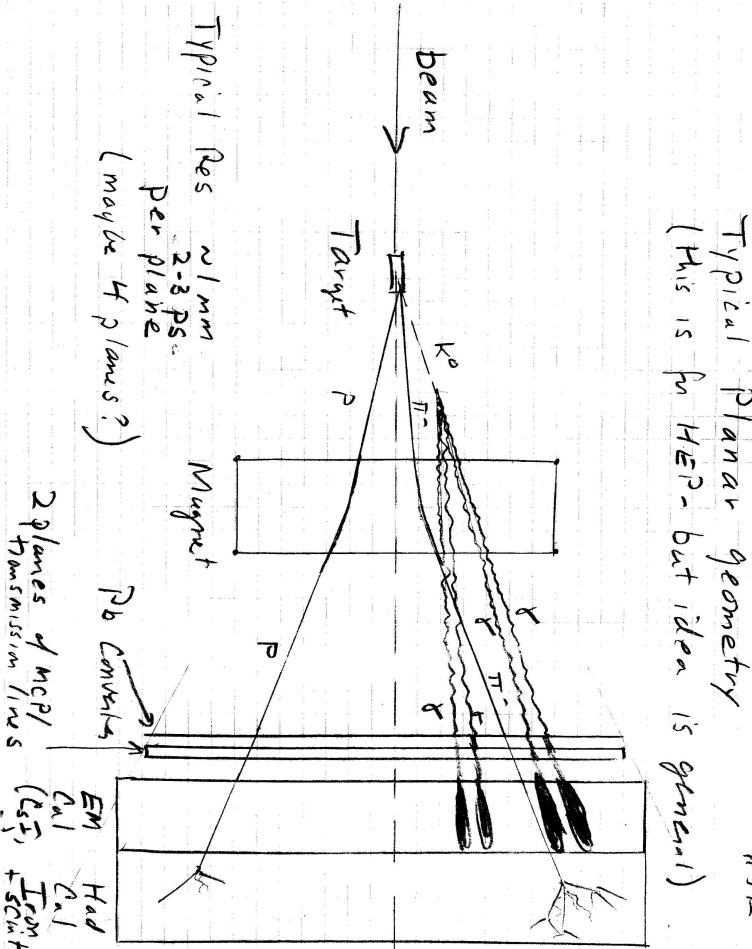 SORMA 2012  Oakland CA
5/17/2012
42
The Large-Area Psec Photo-Detector Collaboration
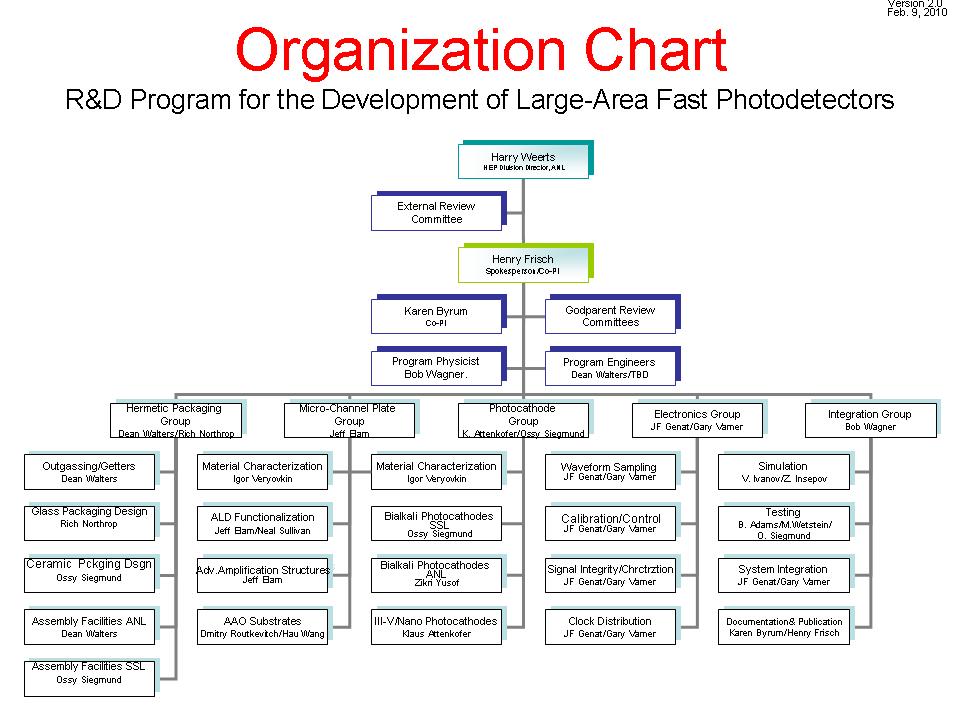 5/17/2012
SORMA 2012  Oakland CA
43
Microchannel Plates-2
Argonne ALD  and test Facilities
In situ measurements of R (Anil)
Femto-second laser time/position measurements (Matt, Bernhard, Razib, Sasha)
33 mm development program
8” anode injection measurements
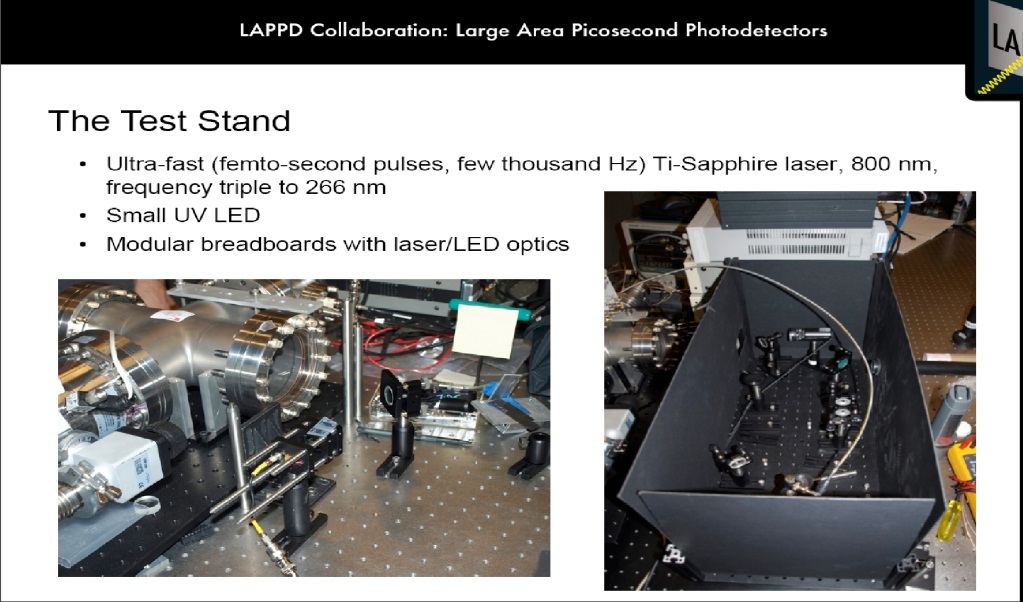 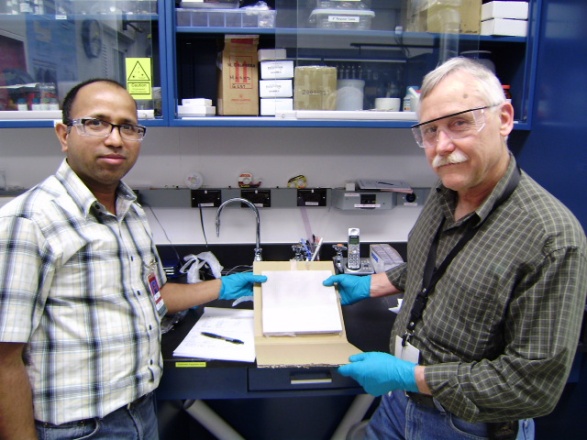 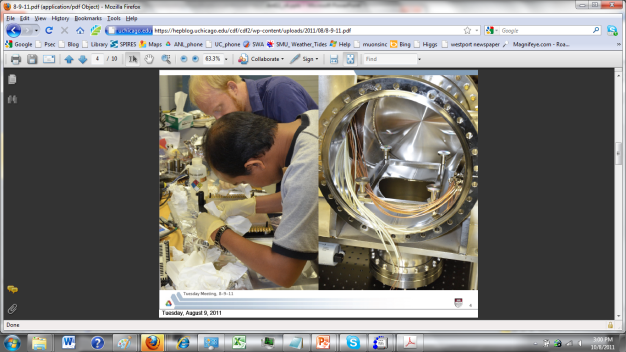 Anil Mani and Bob Wagner
44Razib Obaid  and Matt Wetstein
5/17/2012
SORMA 2012  Oakland CA
Microchannel Plates-3
SSL (Berkeley) Test/Fab Facilities
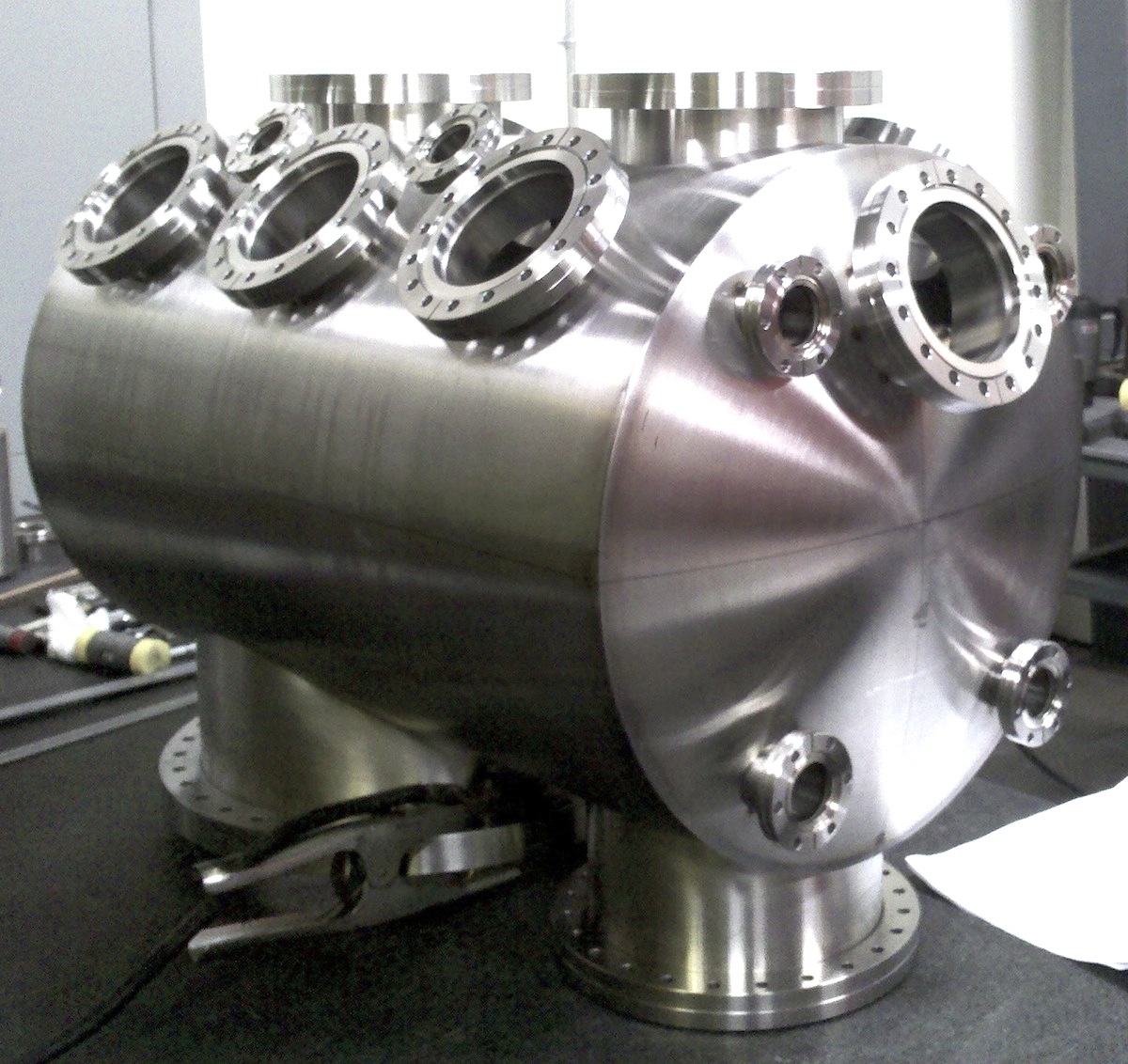 Ossy Siegmund, Jason McPhate, Sharon Jelenski, and Anton Tremsin-
 Decades of experience
(some of us have decades of inexperience?)
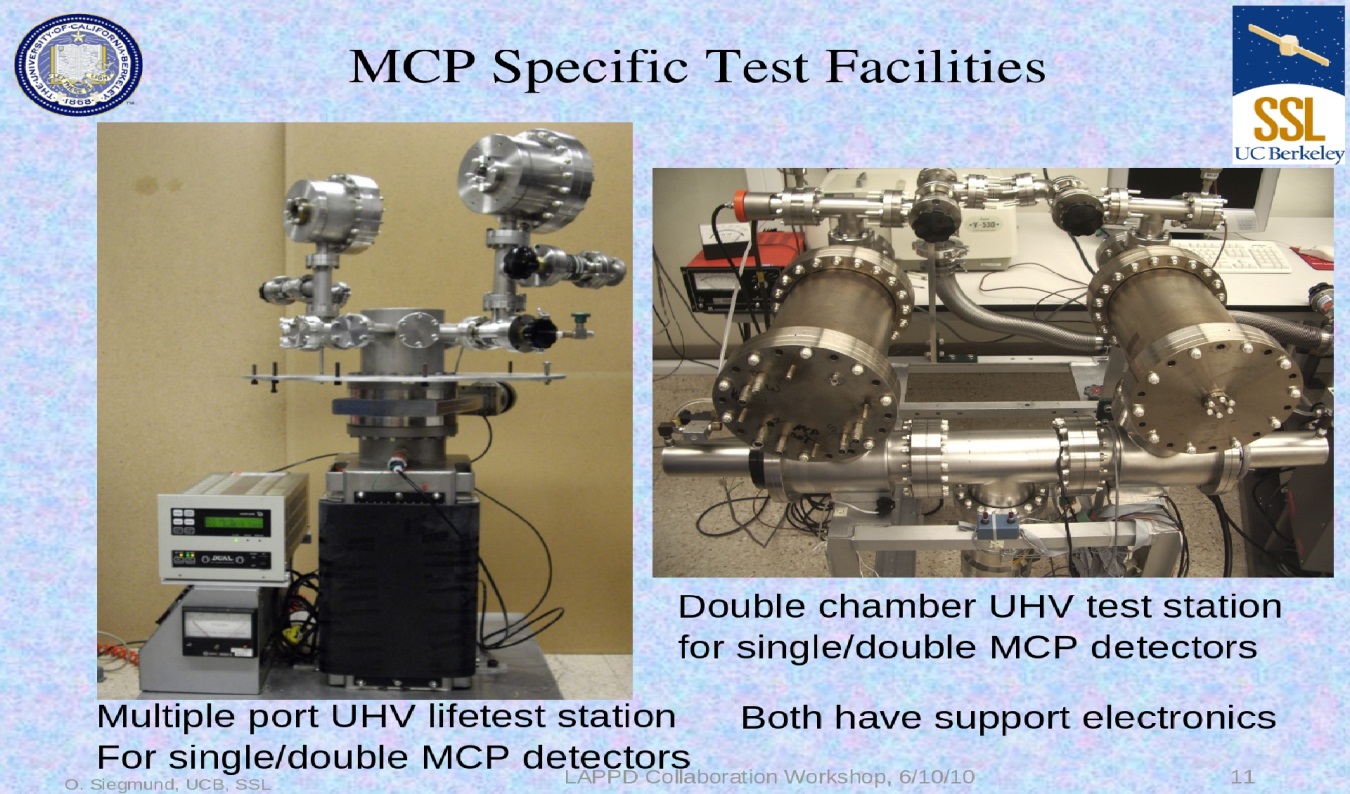 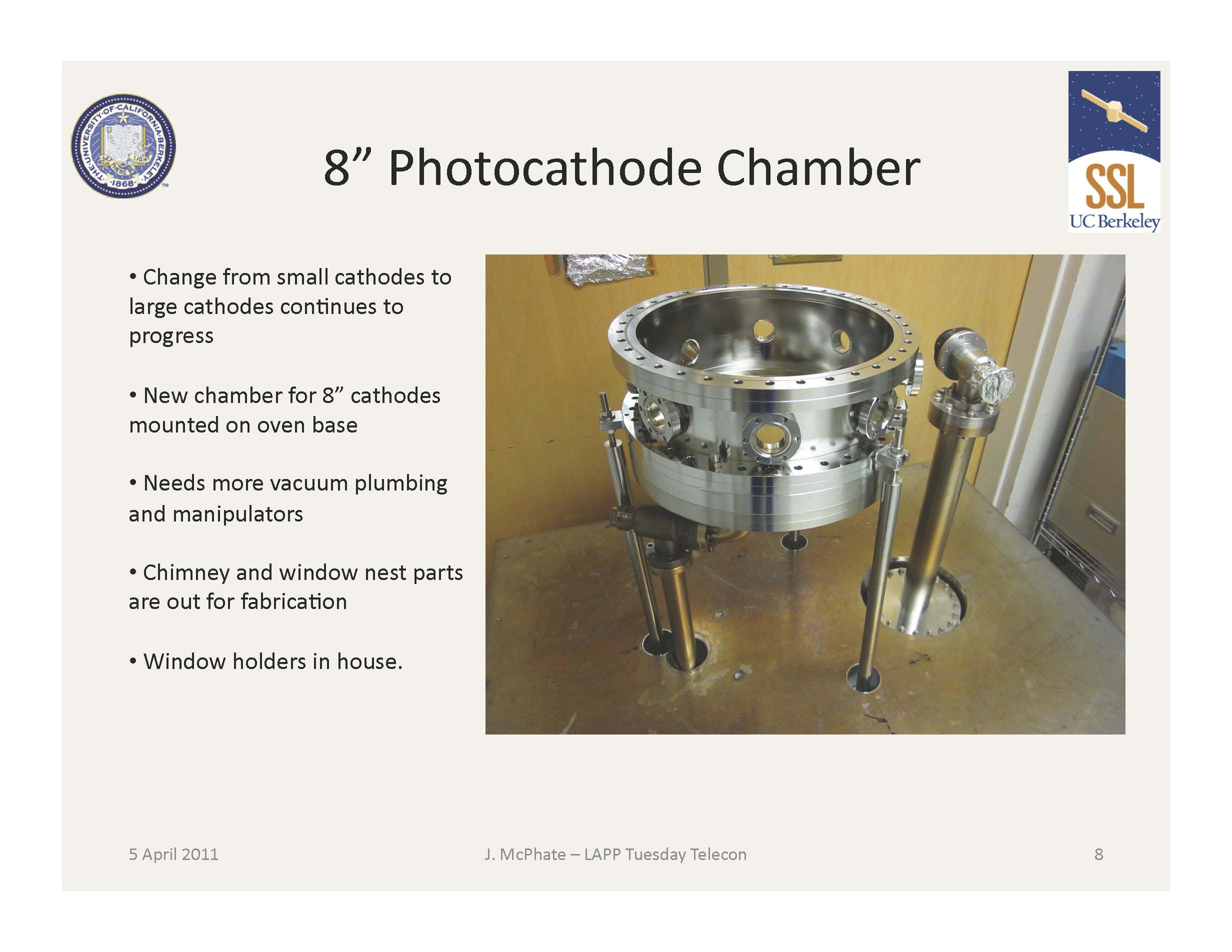 5/17/2012
SORMA 2012  Oakland CA
45
Microchannel Plates-4b
Performance:
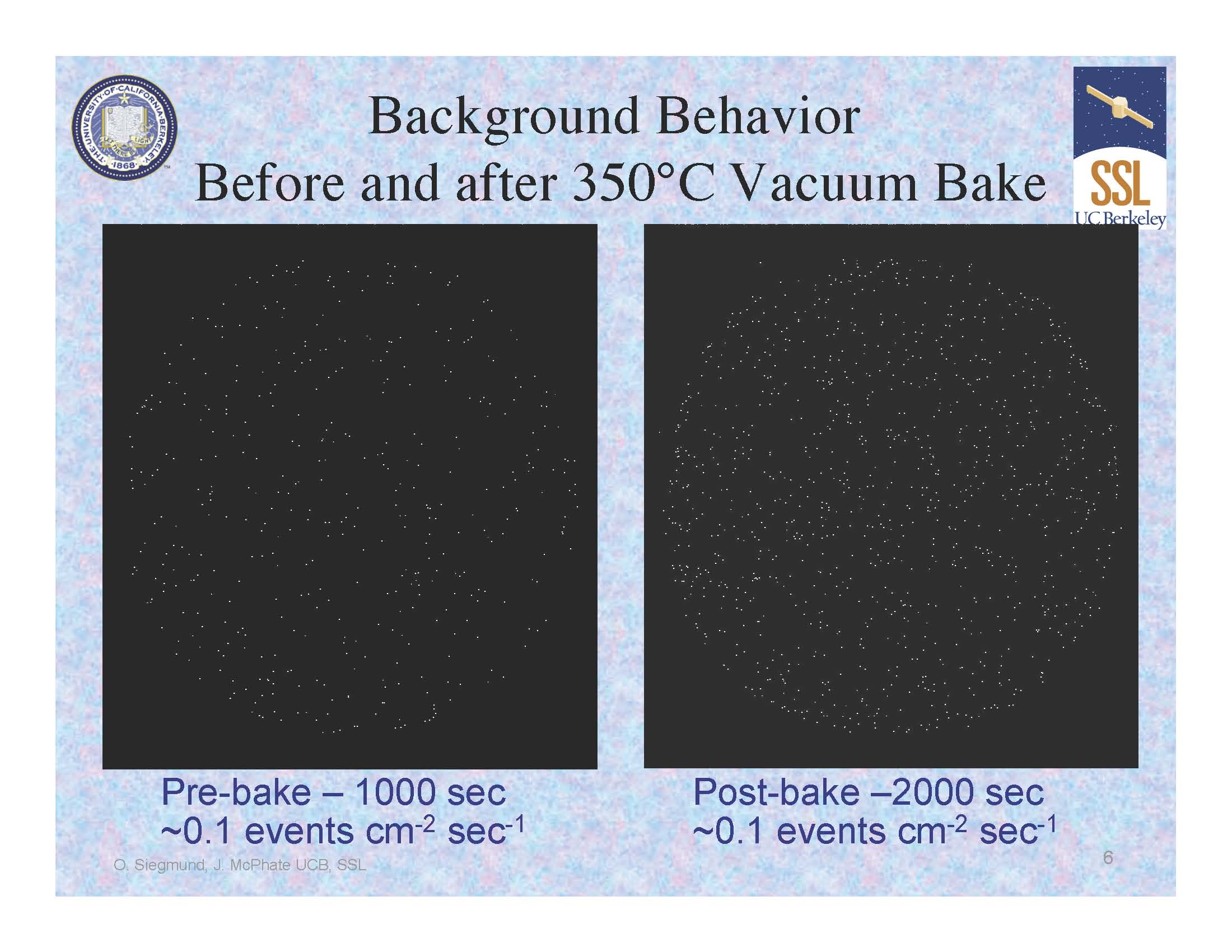 Noise (bkgd rate). 
<=0.1 counts/cm2/sec; factors of few > cosmics  (!)
Ossy Siegmund, Jason McPhate, Sharon Jelinsky, SSL/UCB
5/17/2012
SORMA 2012  Oakland CA
46
Microchannel Plates-4d
Performance: burn-in (aka `scrub’)
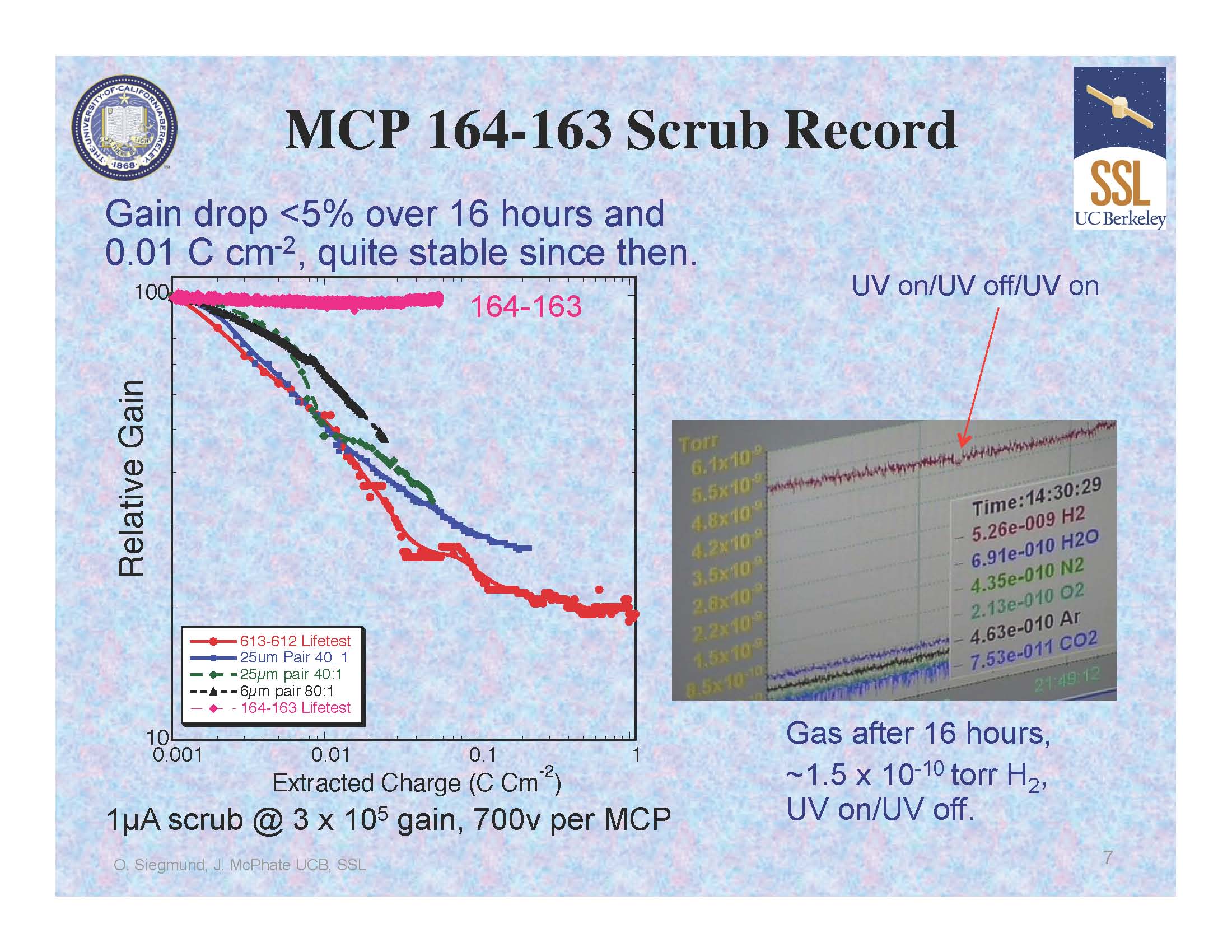 Measured ANL ALD-MCP behavior
(ALD by Anil Mane, Jeff Elam, ANL)
Measurements by
Ossy Siegmund, 
Jason McPhate, 
Sharon Jelinsky, SSL/UCB
Typical MCP behavior- long scrub-times
5/17/2012
SORMA 2012  Oakland CA
47
PhotocathodesSubject of next talk by Klaus- touch on here only briefly
LAPPD goal- 20-25% QE, 8”-square
2 parallel efforts: SSL (knows how), and ANL (learning)
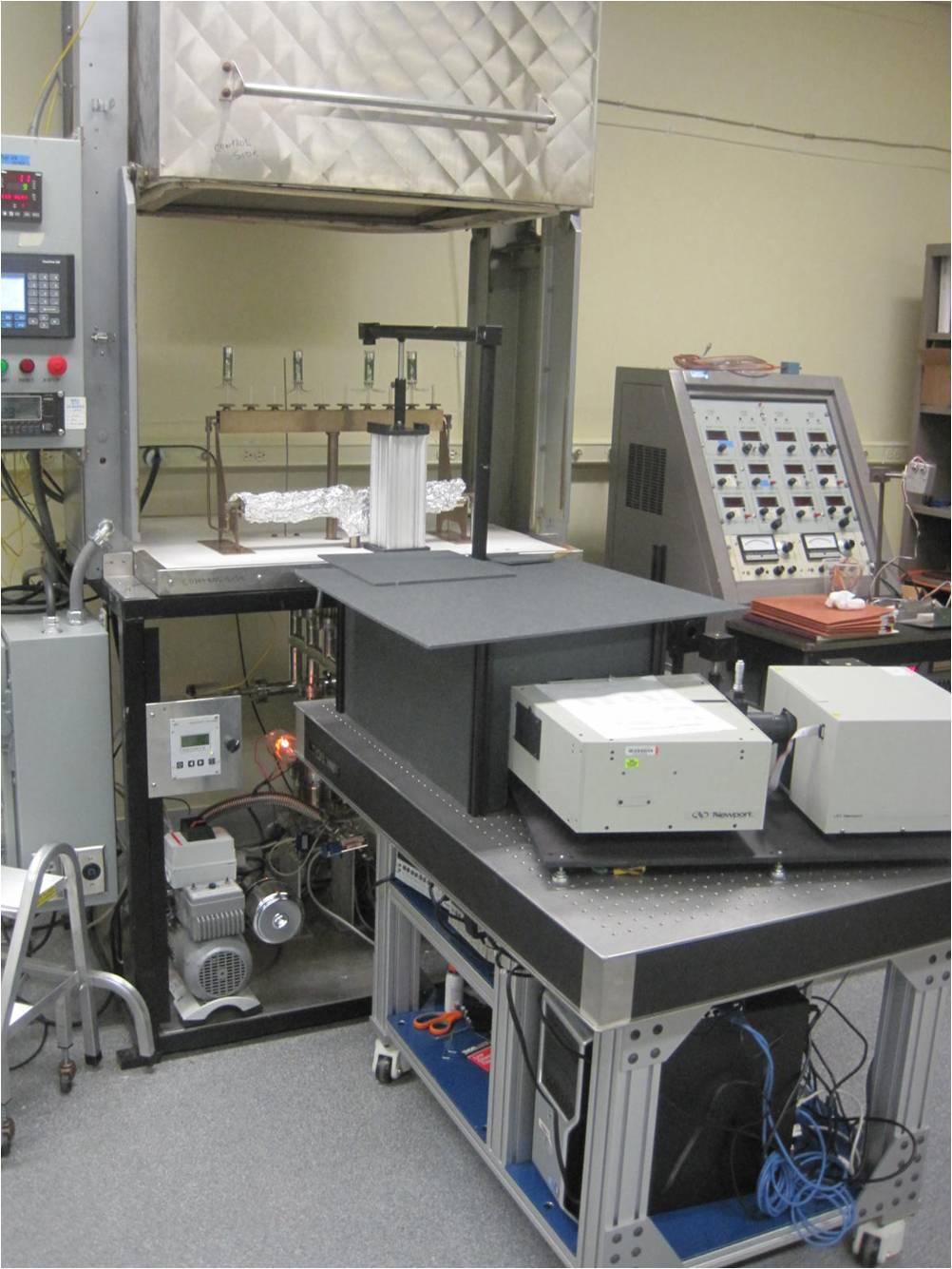 ANL
Optical stand
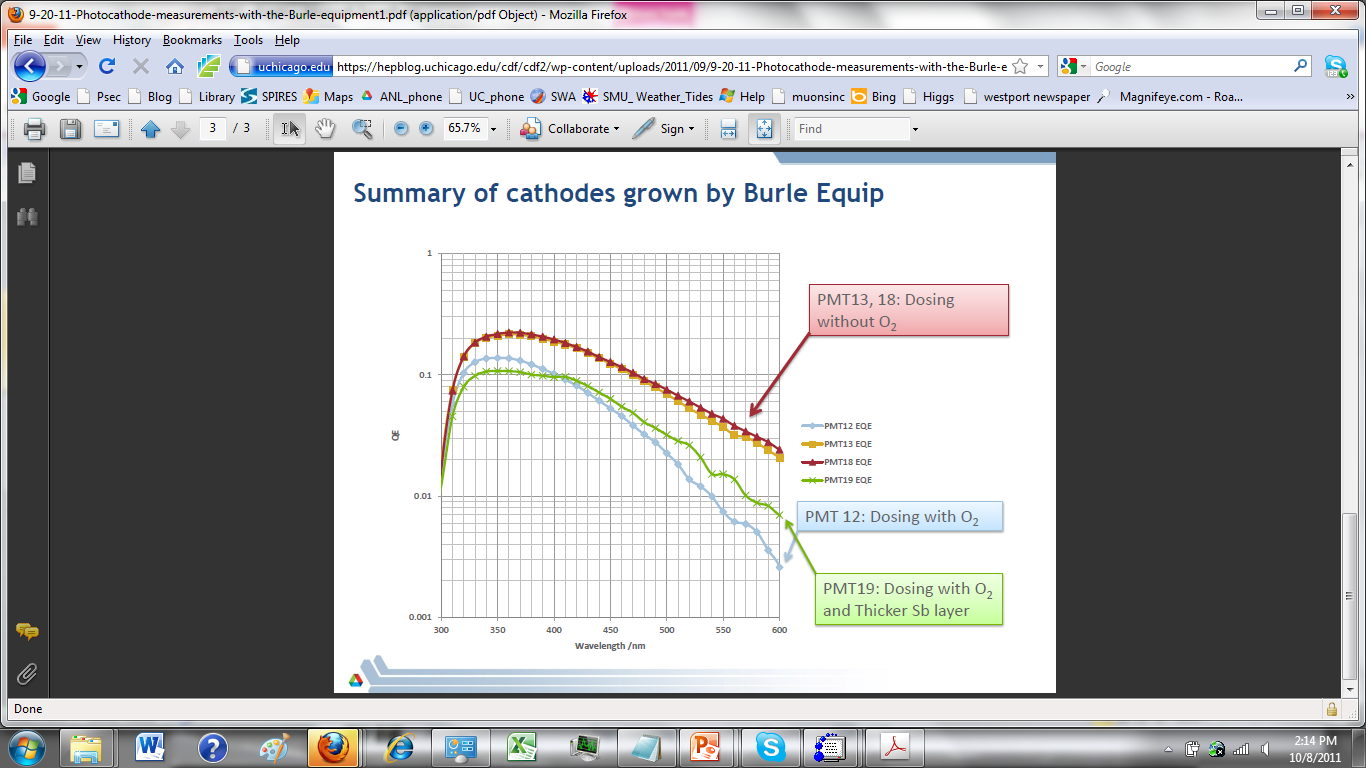 First cathodes made at ANL
Burle commercial 
equipment
5/17/2012
SORMA 2012  Oakland CA
48
Hermetic Packaging
Top Seal and Photocathode- this year’s priority
3 parallel paths
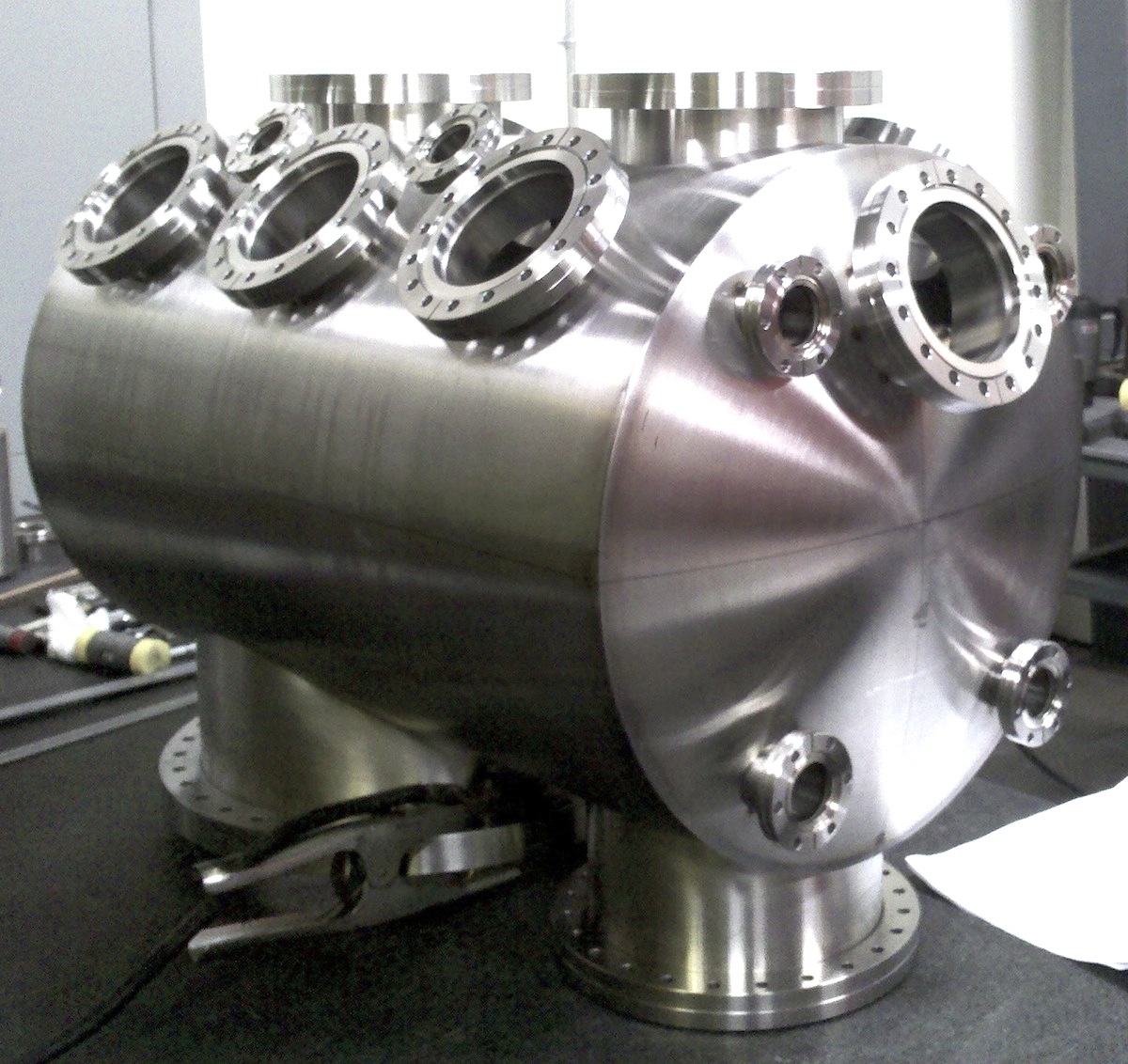 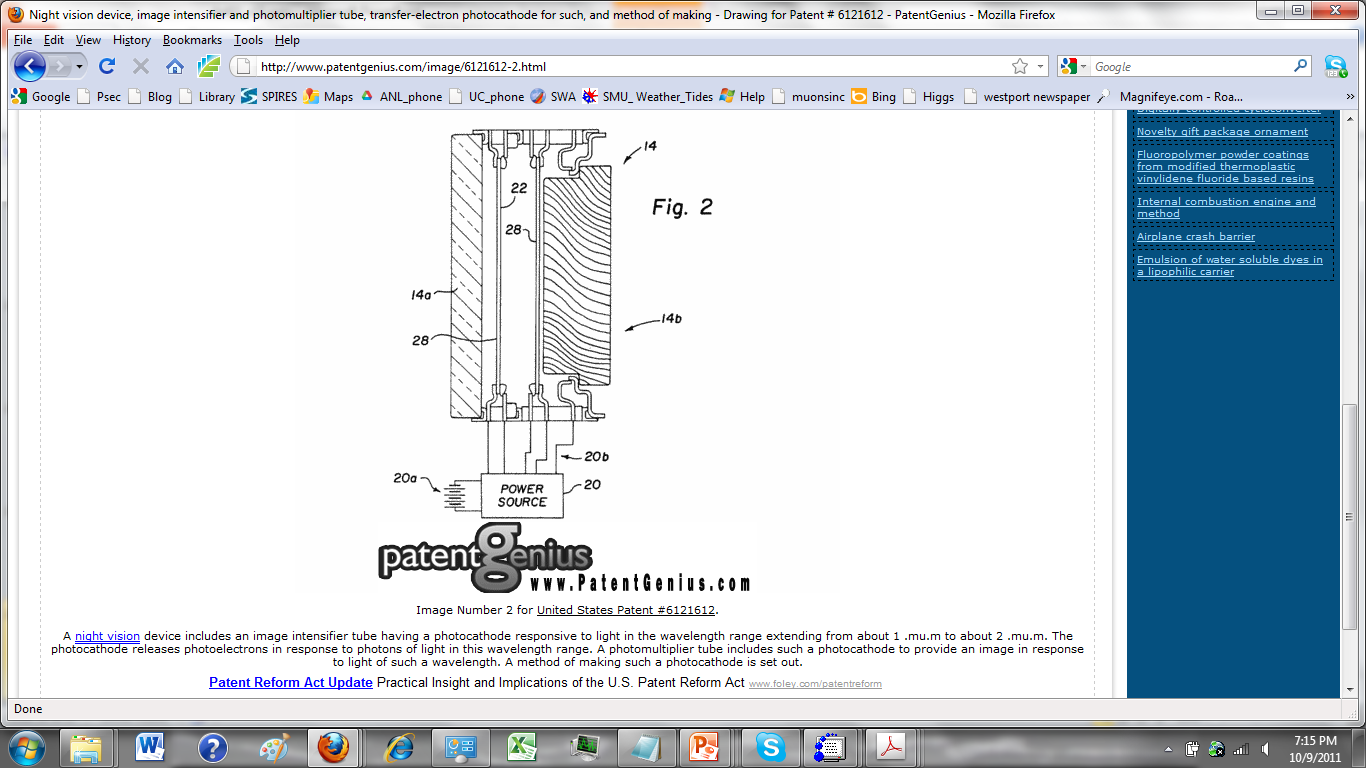 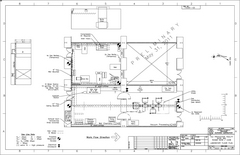 Tile Development Facility at ANL
Production Facility at SSL/UCB
Commercial RFI for 100 tiles
(Have had one proposal for 7K- 21K tiles/yr)
5/17/2012
SORMA 2012  Oakland CA
49
Works on GEANT events too
Matt Wetstein; ANL&UC
5/17/2012
SORMA 2012  Oakland CA
50
Sampling calorimeters  based on thin cheap photodetectors with correlated time and space waveform sampling
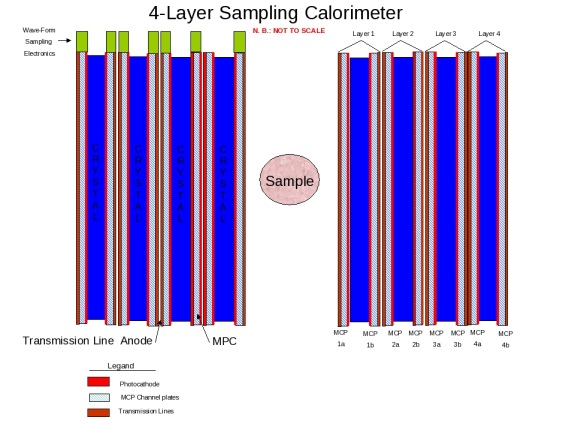 Bill Moses (Lyon)
Proposal: Alternating radiator and cheap 30-50 psec thin planar mcp-pmt’s on each side (needs simulation work)
5/17/2012
SORMA 2012  Oakland CA
51
A `Quasi-digital’ MCP-based Calorimeter
Idea: can one saturate pores in the the MCP plate s.t.output is proportional to number of pores. Transmission line readout gives a cheap way to sample the whole lane with pulse height and time- get energy flow.
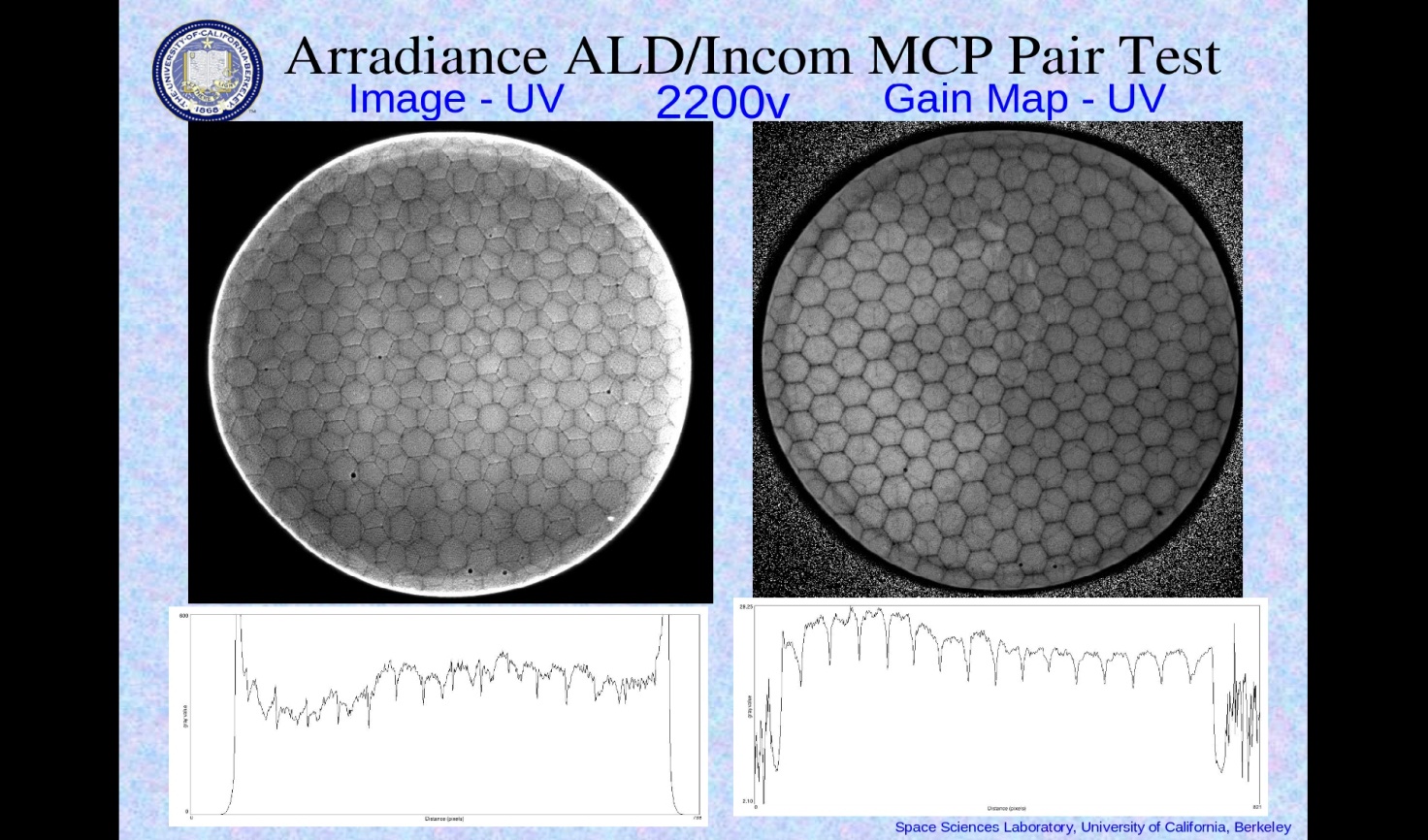 Oswald Siegmund, Jason McPhate, Sharon Jelinsky, SSL (UCB)
Note- at high gain the boundaries of the multi’s go away
Electron pattern (not a picture of the plate!)- SSL test, Incom substrate, Arradiance ALD. Note you can see the multi’s in both plates =>  ~50 micron resolution
5/17/2012
SORMA 2012  Oakland CA
52
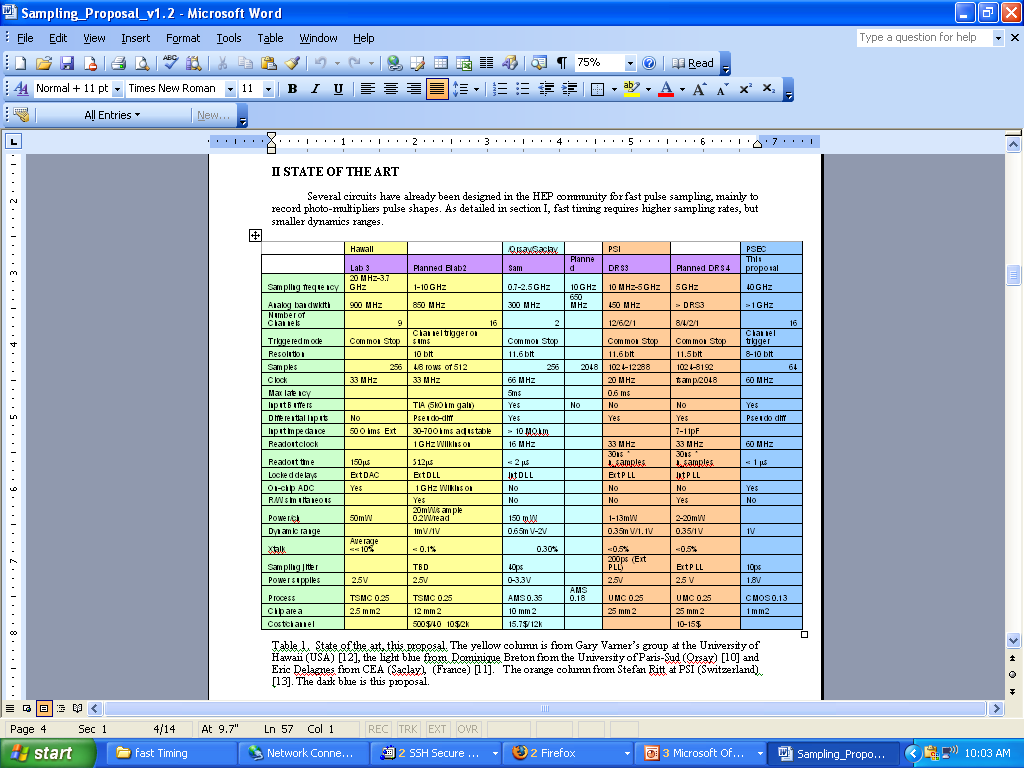 FY-08 Funds –ChicagoAnode Design and Simulation(Fukun Tang)
5/17/2012
SORMA 2012  Oakland CA
53
MCP+Transmission Lines Sampled at Both Ends Provide Time and 2D Space
Field Programable Gate Arrays 
(not as shown- PC cards will be folded behind the panel- not this ugly…
Single serial Gbit connection will come out of panel with time and positions from center of back of panel
10-15 GS/sec Waveform Sampling ASICS
8” Tiles
5/17/2012
SORMA 2012  Oakland CA
54
Applications
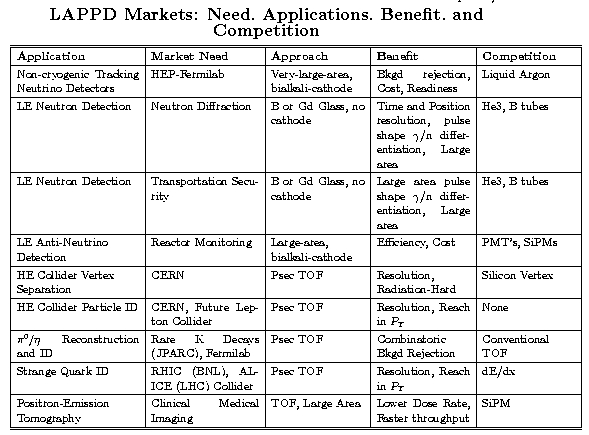 SRI’s NABC Approach http: //www.itu.dk/~jeppeh/DIKP/NABC.pdf (sic-  Denmark?)
The 4 `Divisions’ of glass LAPPD
CV
CV
Hermetic Packaging
Electronics/Integration
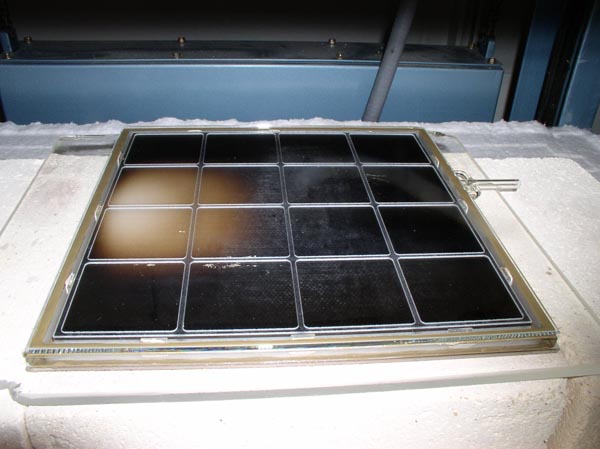 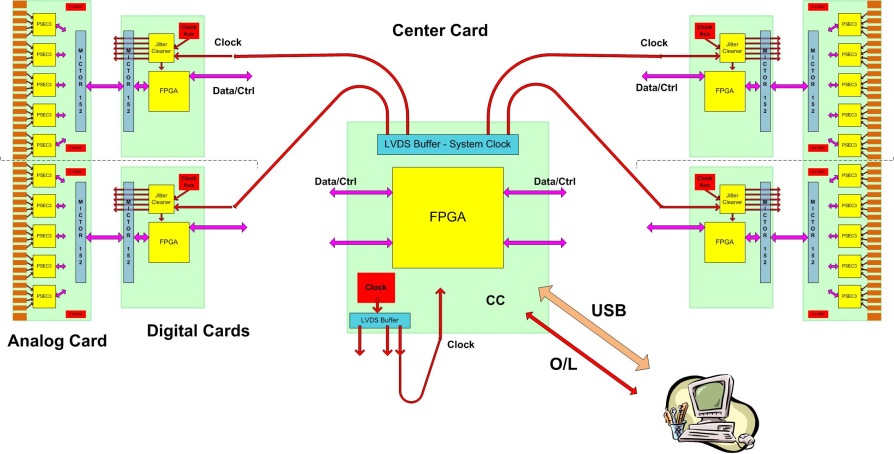 This talk
See   Bob Wagner’s talk
CV
CV
MicroChannel Plates
Photocathodes
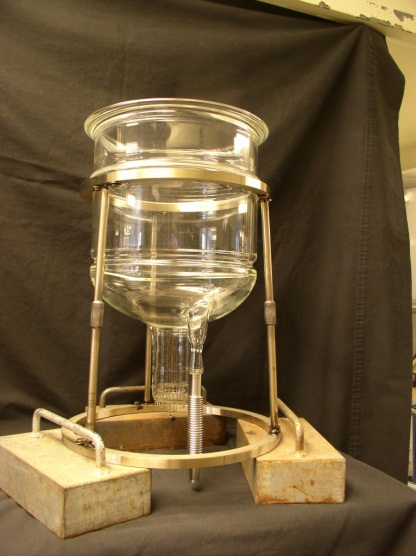 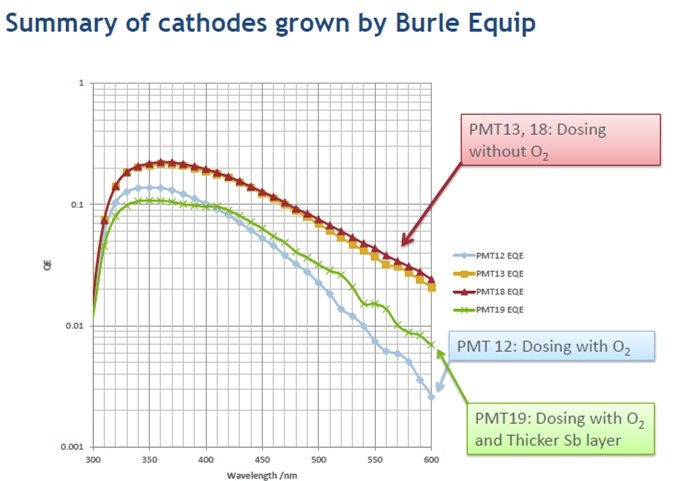 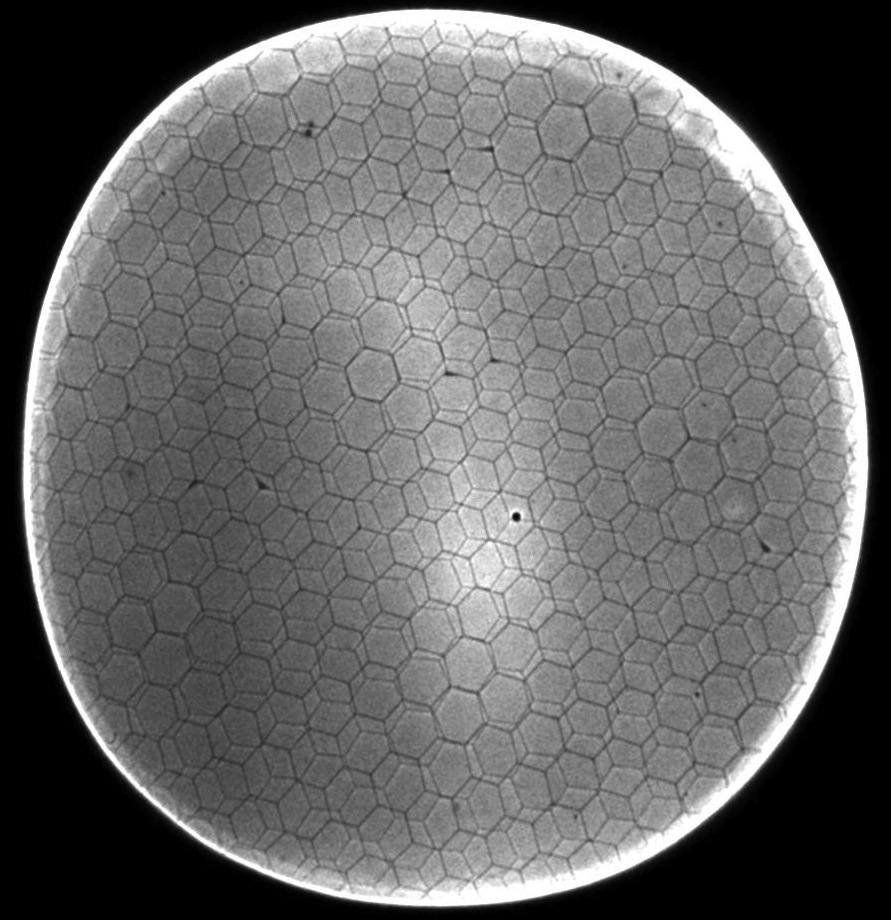 See  (hear) Klaus Attenkofer’s talk
See   Ossy’s talk
5/17/2012
Light11 Ringberg Castle
56
LAPPD Performance
Fast Preconditioning
Low noise
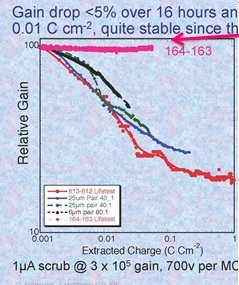 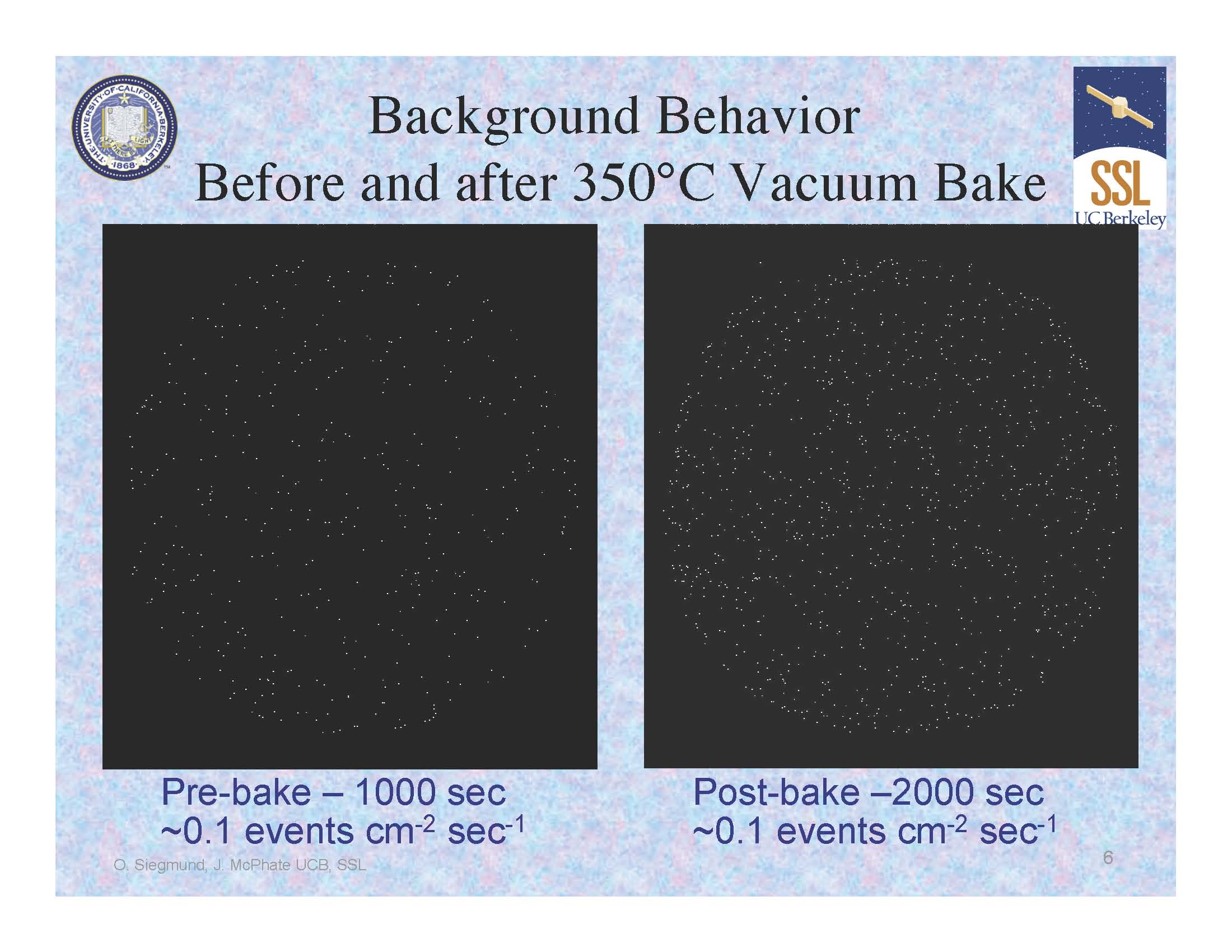 High Gain (>107)
400 micron resolution
(8” plate, anode, PSEC-4)
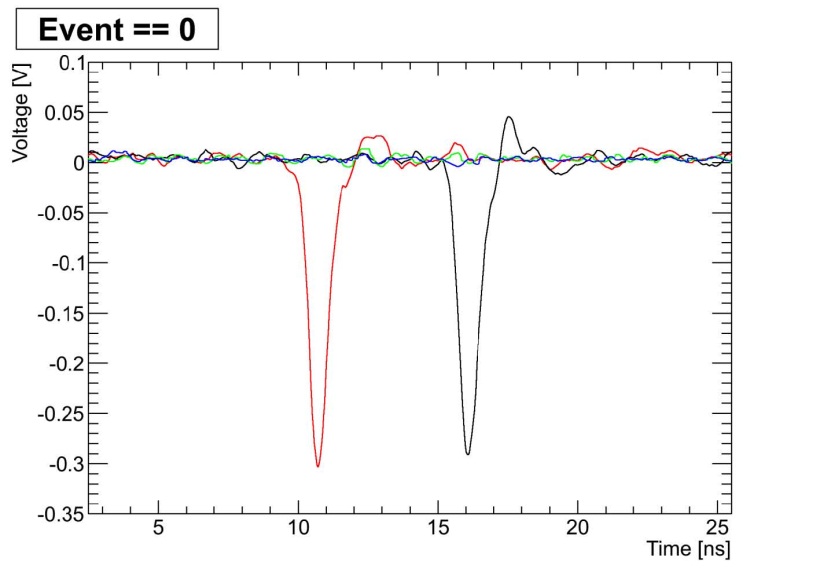 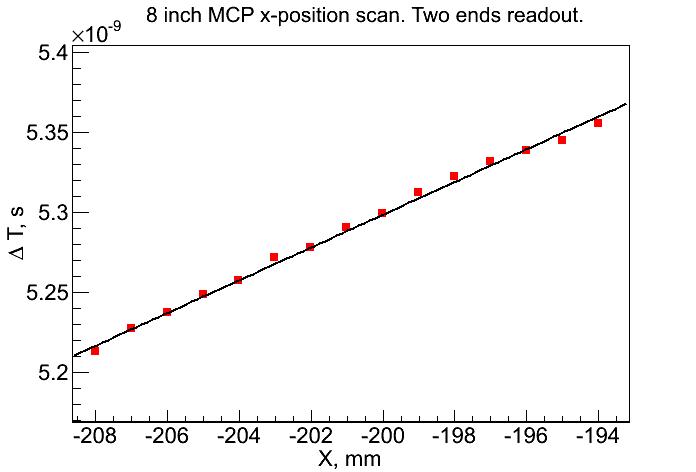 Signal- want large for S/N
We see gains > 107  in a chevron-pair
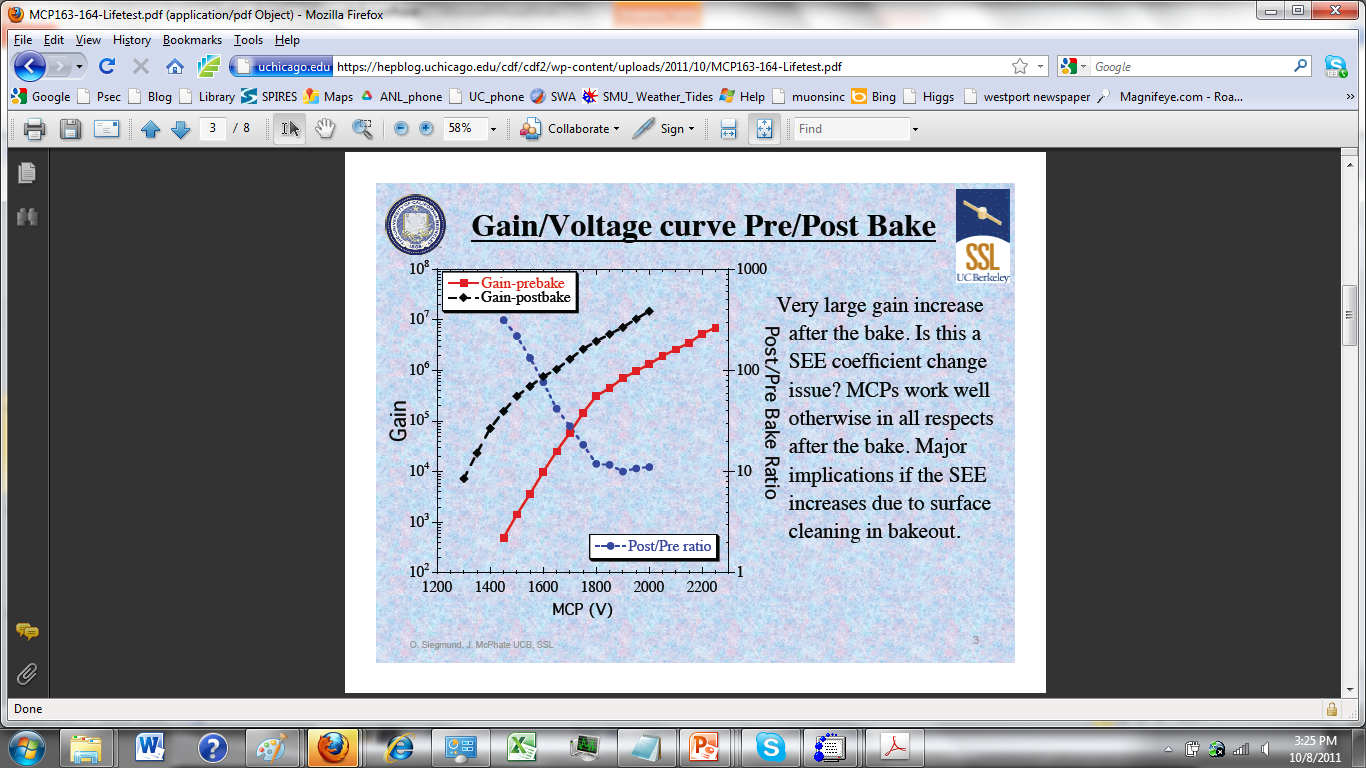 Ossy Siegmund, Jason McPhate, Sharon Jelinsky, SSL/UCB 

ALD by Anil Mane and  Jeff Elam, ANL
5/17/2012
58
Light11 Ringberg Castle
SS
ss
5/17/2012
SORMA 2012  Oakland CA
59